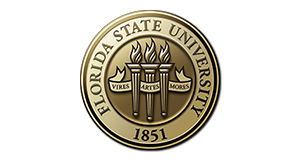 CIS 5935 Introductory Seminar on Research
Securing Systems by Threat Mitigation and Adaptive Live Patching
Yue Chen
http://YueChen.me
Outline
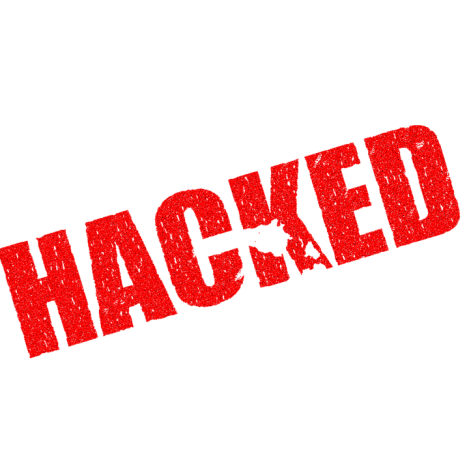 Hack your PC
Hack your phone
Hack your server


And how to protect them…
                      and win cash.
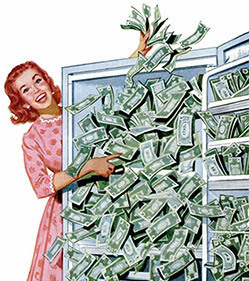 2
Hack your PCphysically
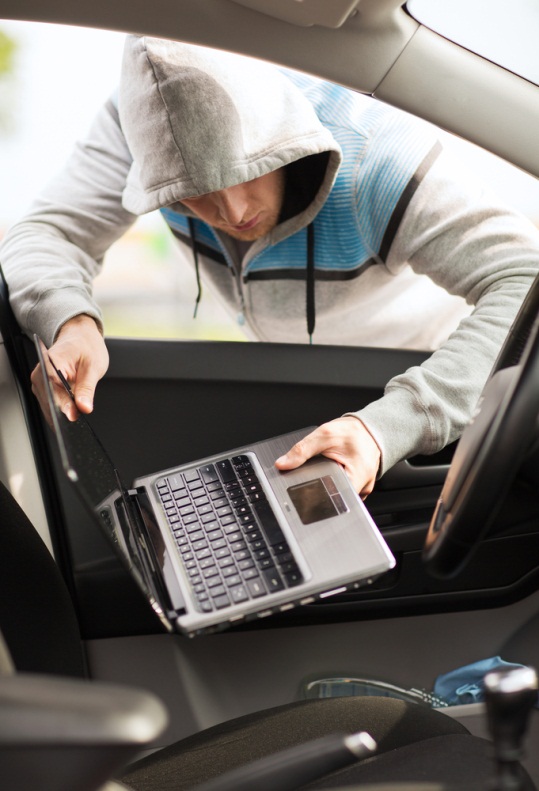 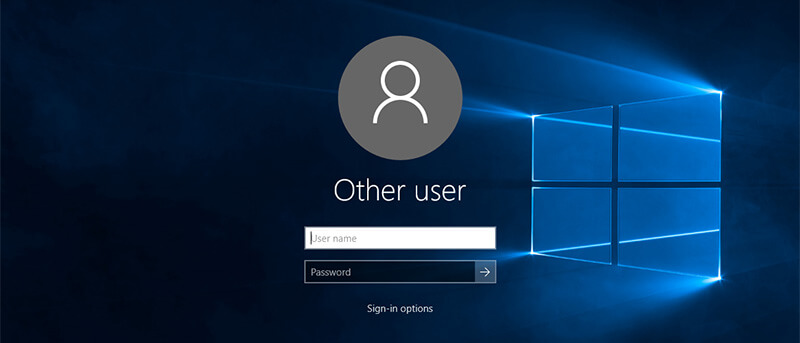 Screen Locked
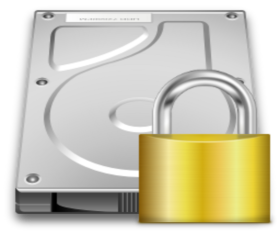 Disk Encrypted
Stole a PC
Has a Bitcoin wallet inside
with the BTC amount that can buy two pizzas on
May 22, 2010
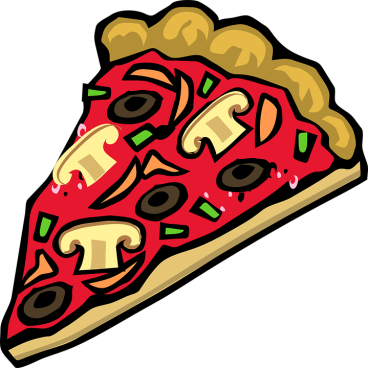 Cold Boot Attack
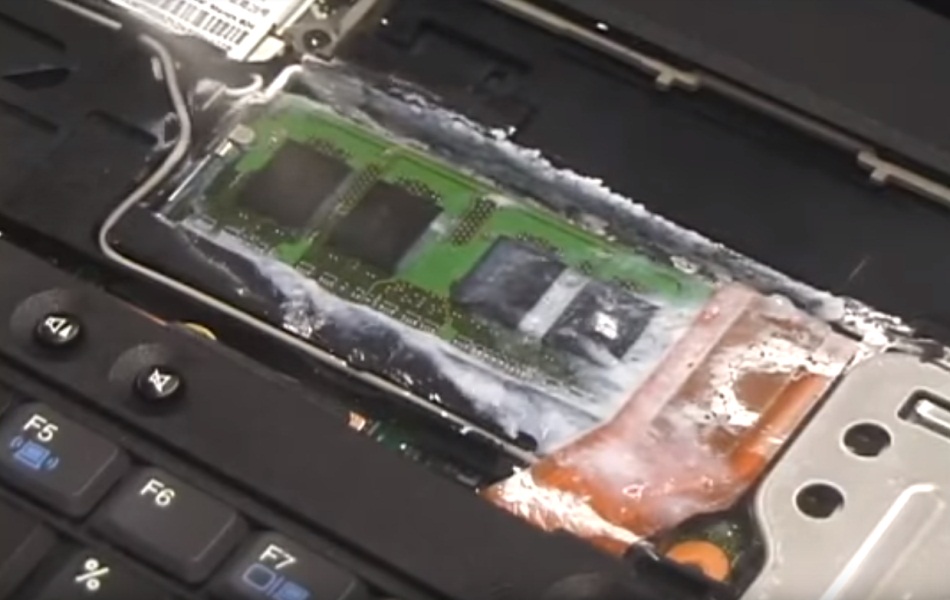 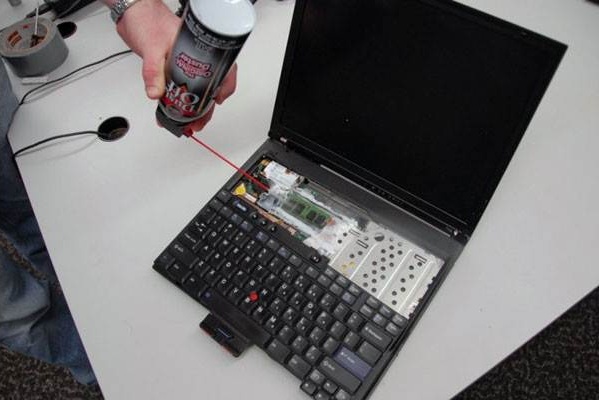 Freeze the memory
6
Cold Boot Attack
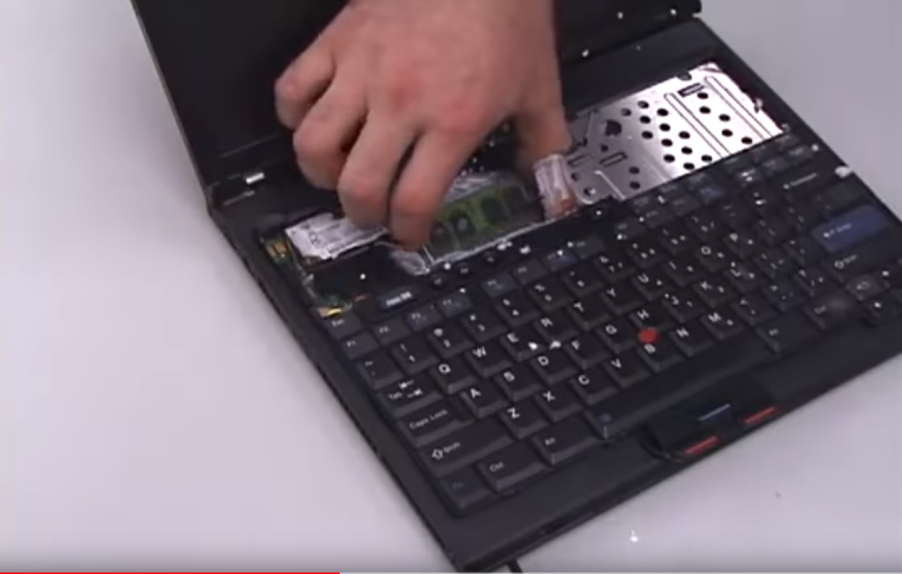 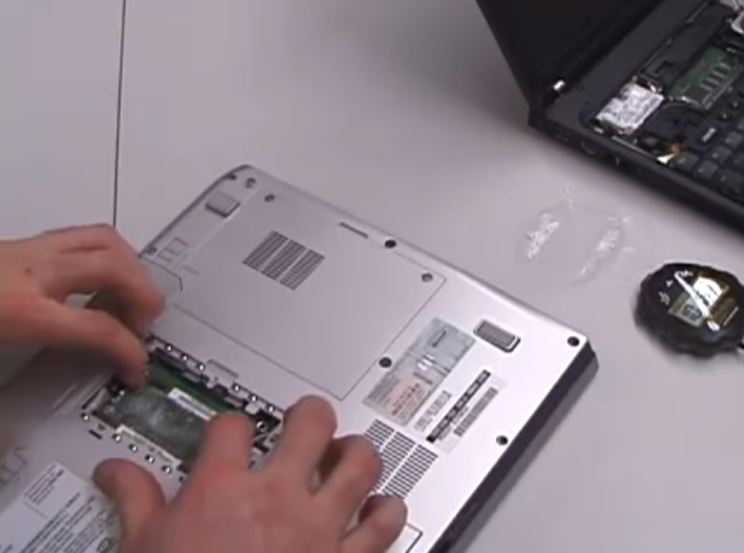 Transplant the memory
7
Cold Boot Attack
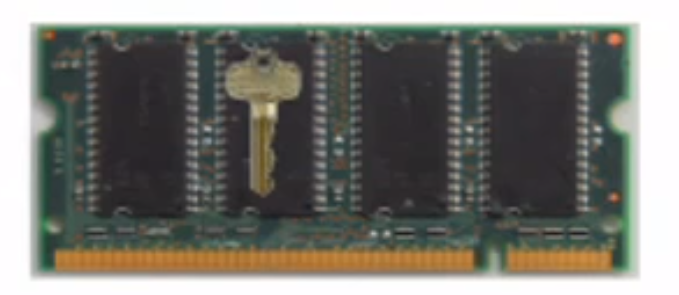 Extract the disk decryption key 
from the memory
Decrypt the disk

Get the Bitcoins
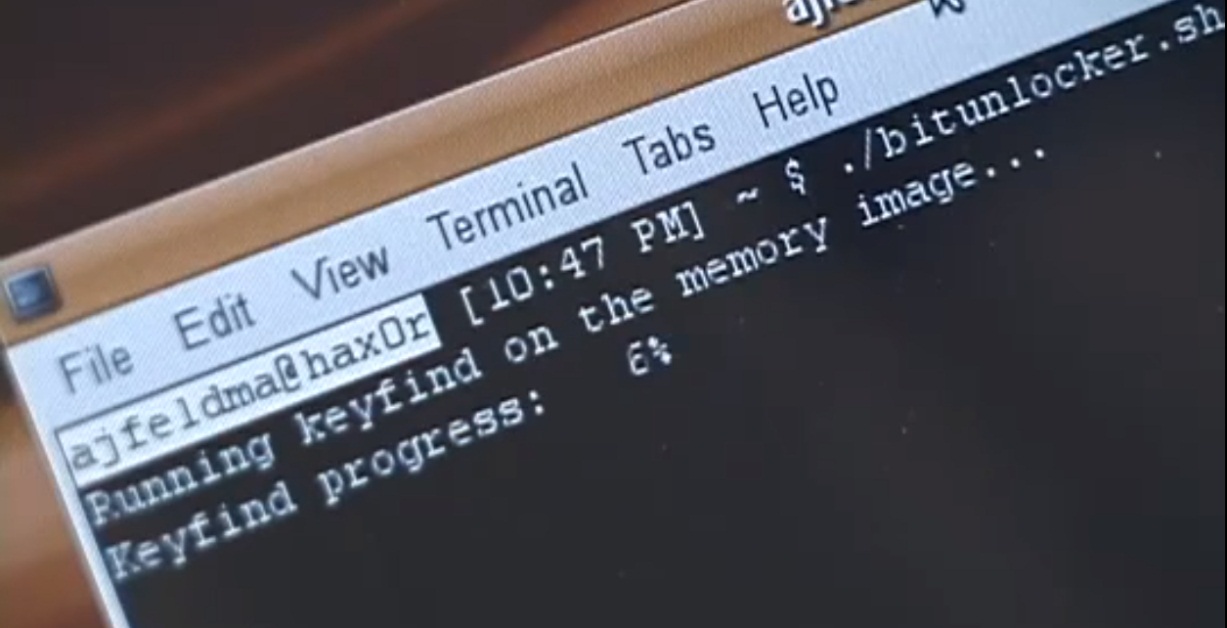 8
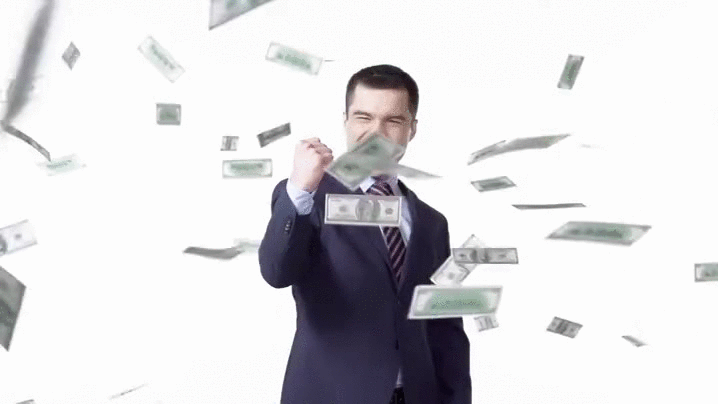 Protect your PCtechnically
Cold Boot Attack – Protection
Sensitive memory content in plaintext can be extracted easily
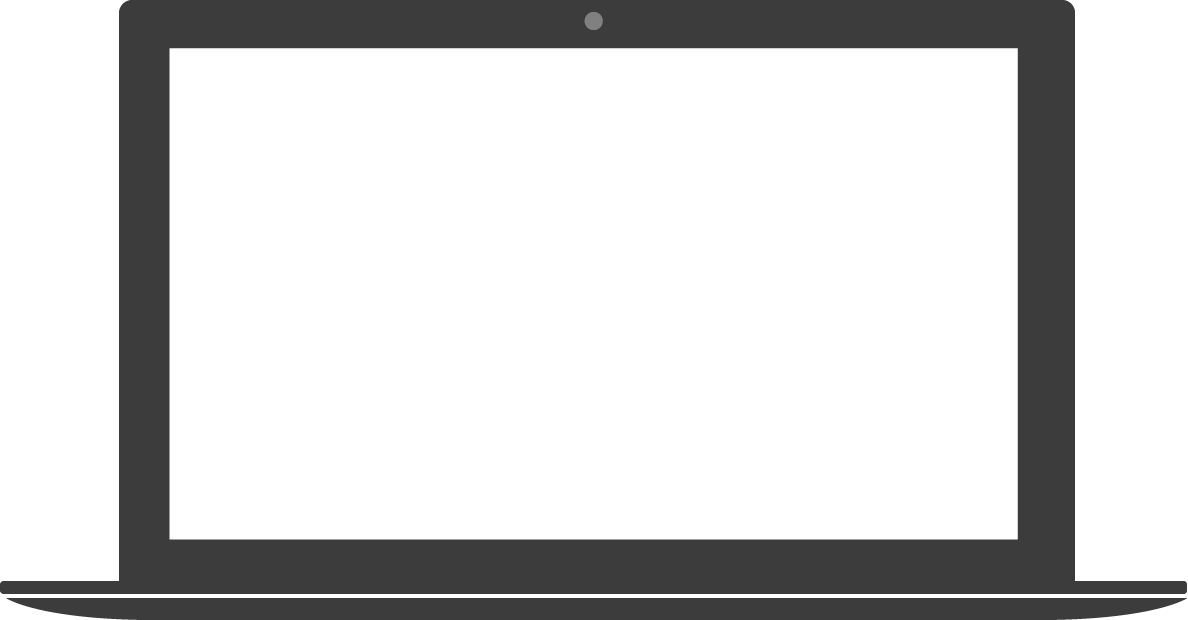 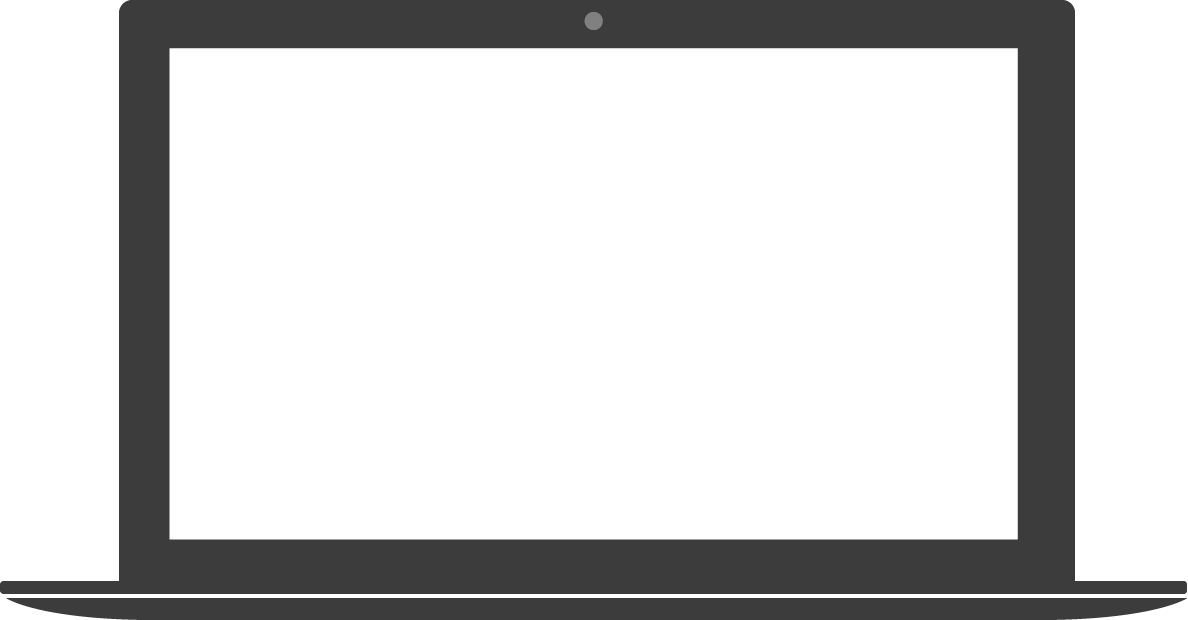 “Secret Message”
Memory
“Secret Message”
[Speaker Notes: One cause of the attack is that the sensitive memory content is stored as plaintext.

If an attacker transplants the memory to another machine, he can extract the sensitive information directly.]
Our Solution – EncExec
Sensitive memory content cannot be read with encryption
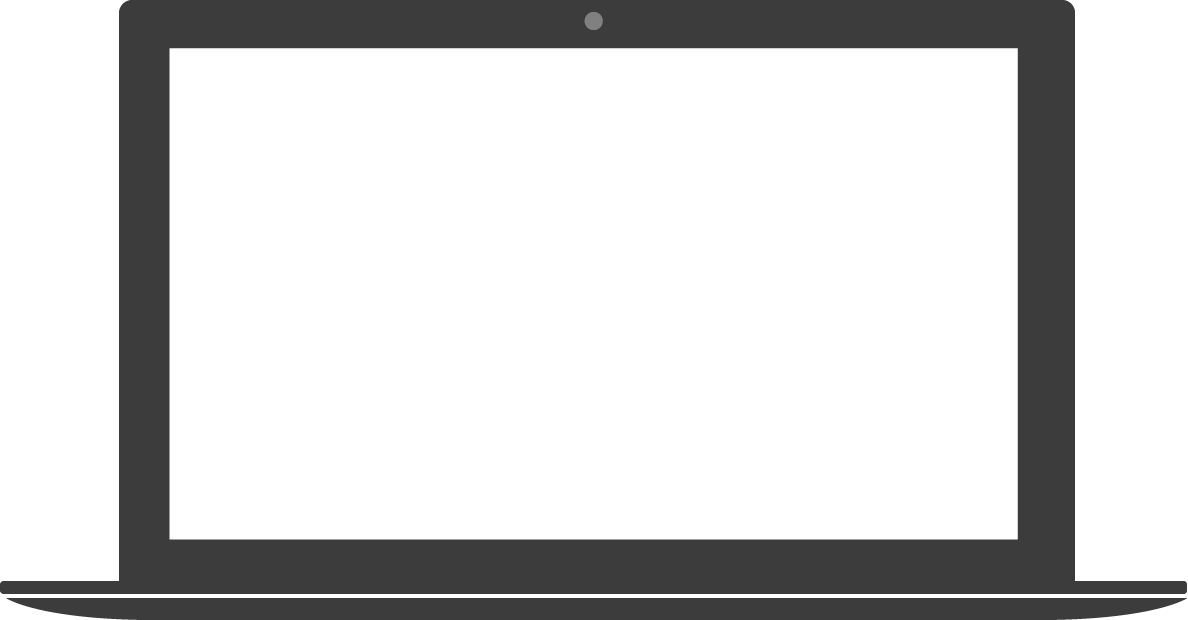 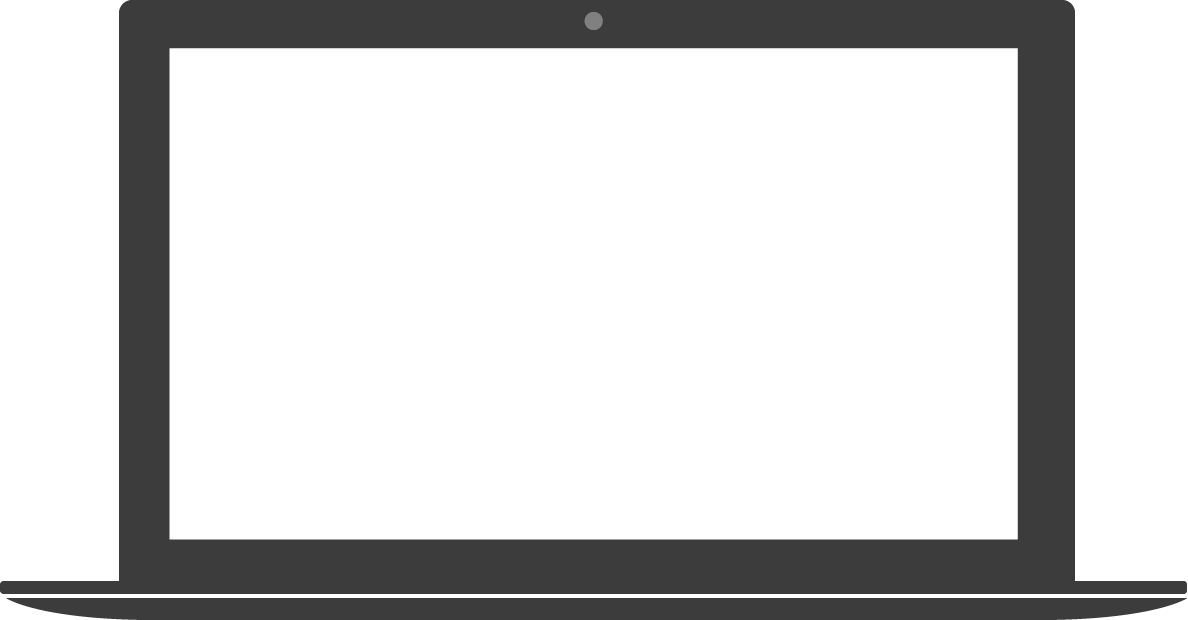 ? ? ?
Memory
“XXXXXXXXXXXX”
[Speaker Notes: However, if we encrypt the memory content, even if the memory is transplanted to another machine, the attacker still CANNOT read it.]
EncExec – Overview
Data in memory always encrypted
Decrypted into the cache only when accessed
Use reserved cache as a window over protected data
Use L3 (instead of L1 or L2) cache to minimize performance impact
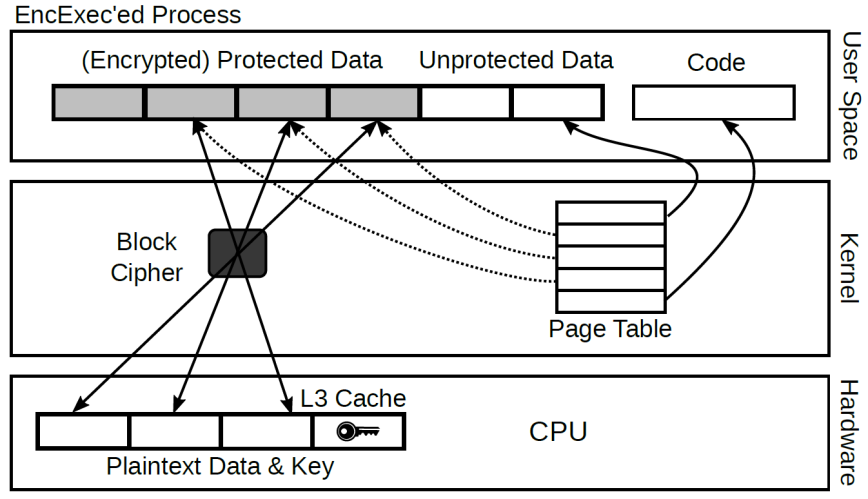 13
EncExec – Overview
Decrypted data will never be evicted to memory (no cache conflict)
Extend kernel’s virtual memory management to strictly control access
Only data in the window are mapped in the address space
If more data than window size -> page replacement
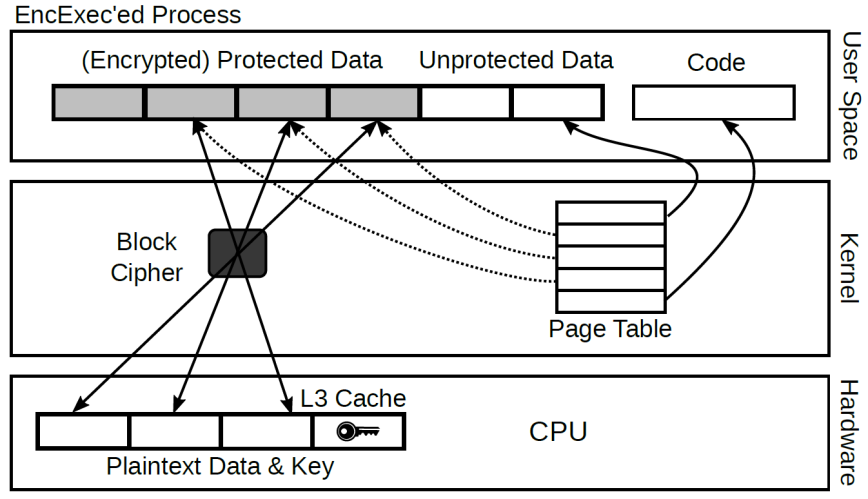 14
Design: Key Techniques
Spatial cache reservation
Reserves a small part of the L3 cache for its use
Secure in-cache execution
Data encrypted in memory, plaintext view only in cache
CPU Cache
Intel Core i7 4790 cache architecture
CPU Cache
2-way set-associative cache, 8 cache lines in 4 sets. Each cache line has 16 bytes.
Design: Spatial Cache Reservation
Cache
*0
*0
*4
*4
*8
*8
*C
*C
Set 3
Set 2
Set 1
Set 0
00
04
08
0C
10
14
18
1C
20
24
28
2C
30
34
38
3C
40
44
48
4C
Memory
Design: Spatial Cache Reservation
Cache
*0
*0
*4
*4
*8
*8
*C
*C
: Needs to be reserved
Set 3
Set 2
Set 1
Set 0
00
04
08
0C
10
14
18
1C
20
24
28
2C
30
34
38
3C
40
44
48
4C
Memory
Design: Spatial Cache Reservation
Cache
*0
*0
*4
*4
*8
*8
*C
*C
: Needs to be reserved
Set 3
Set 2
Set 1
Set 0
00
04
08
0C
10
14
18
1C
20
24
28
2C
30
34
38
3C
40
44
48
4C
Memory
Design: Spatial Cache Reservation
Cache
*0
*0
*4
*4
*8
*8
*C
*C
: Needs to be reserved
Set 3
Set 2
Set 1
Set 0
00
04
08
0C
10
14
18
1C
20
24
28
2C
30
34
38
3C
40
44
48
4C
Memory
Design: Secure In-Cache Execution
Desynchronize memory (encrypted) and cache (plaintext)

Cache in write-back mode
Guaranteed by hardware and existing kernels (in most OS’es)
L3 cache is inclusive of L1 and L2 caches
Guaranteed by hardware and existing kernels
No conflict in the reserved cache
No more protected data at a time than the reserved cache size
Design: Secure In-Cache Execution
More data to protect?

Demand paging
Access unmapped data -> page fault
Allocate a plaintext page (for securing data)
If no page available, select one for replacement
Encrypt the plaintext page, copy it back
Decrypt faulting page into plaintext, update page table if necessary
Performance Evaluation
Mode 1: Choose data to encrypt
Mode 2: Encrypt all the data

Test with 15 or 31 plaintext pages
Overhead of common cryptographic algorithms
Performance Evaluation
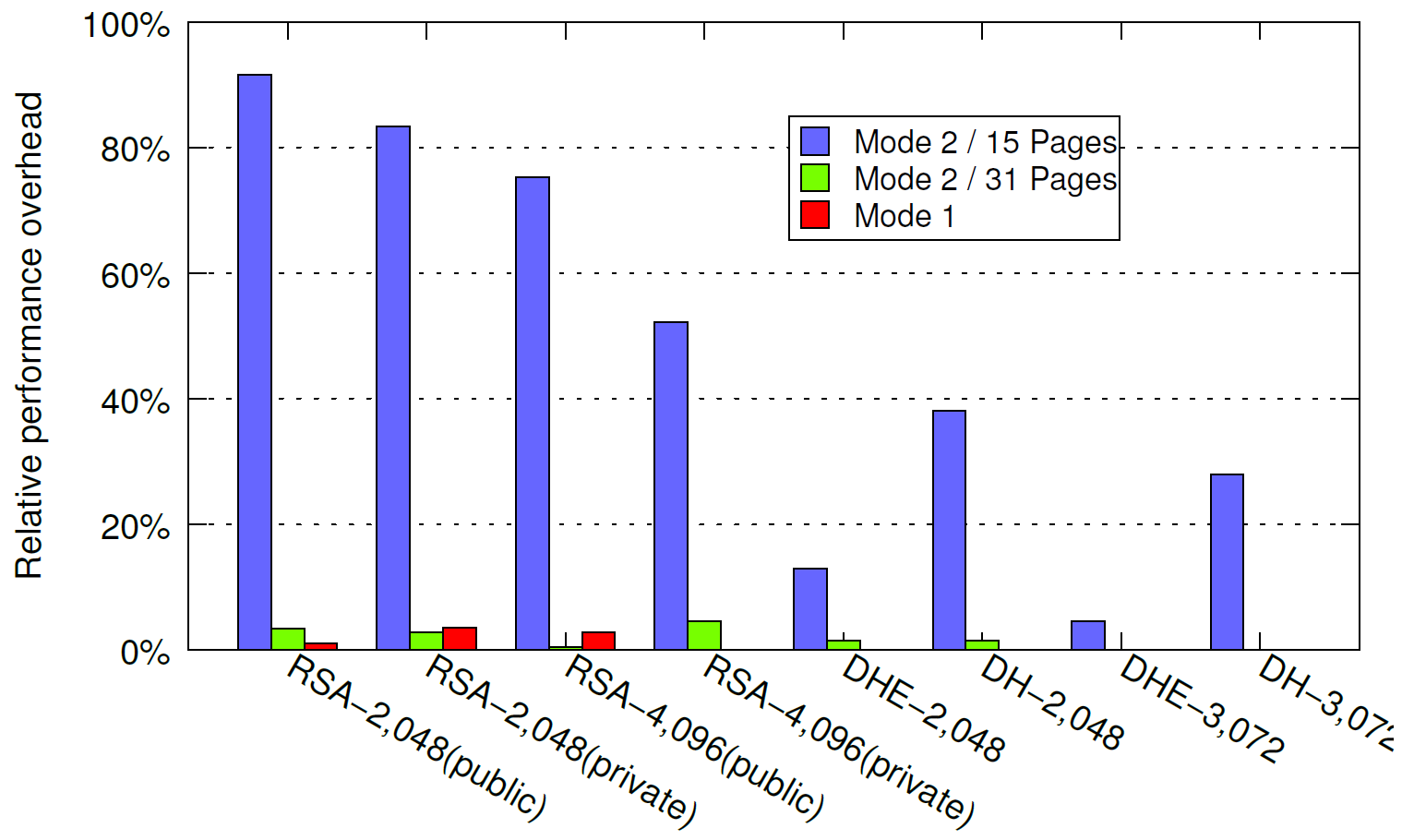 Mode 1: Choose data to encrypt
Mode 2: Encrypt all the data

Test with 15 or 31 plaintext pages
Overhead of RSA and DH handshakes
Hack Protect your phone
Problem
Dogspectus ransomware reported on April 2016
It contains the code for the futex or Towelroot exploit that was first disclosed at the end of 2014
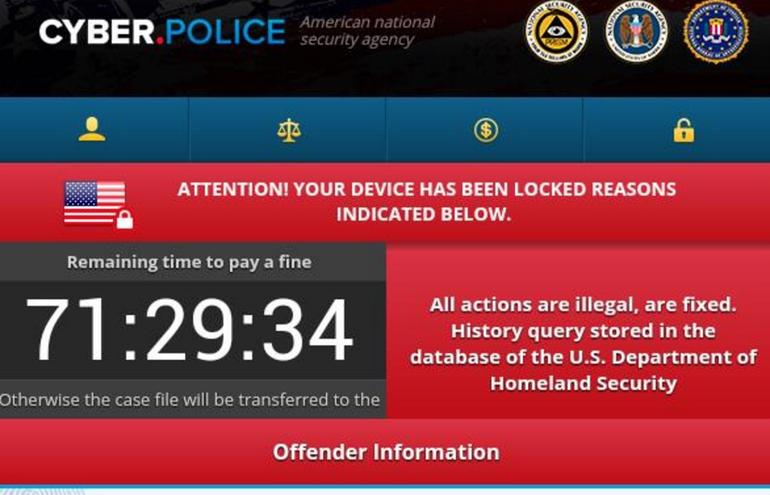 Problem
Ghost Push malware still a major threat in October 2016
Over 600,000 Android user affected per day
Affected 14,847 phone types and 3,658 brands
Known to use VROOT (CVE-2013-6282) and Towelroot (CVE-2014-3153)
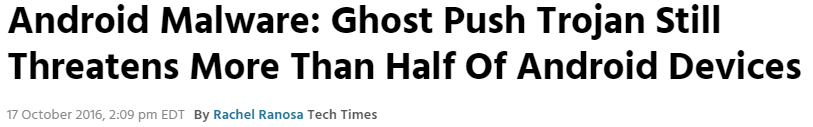 Why?
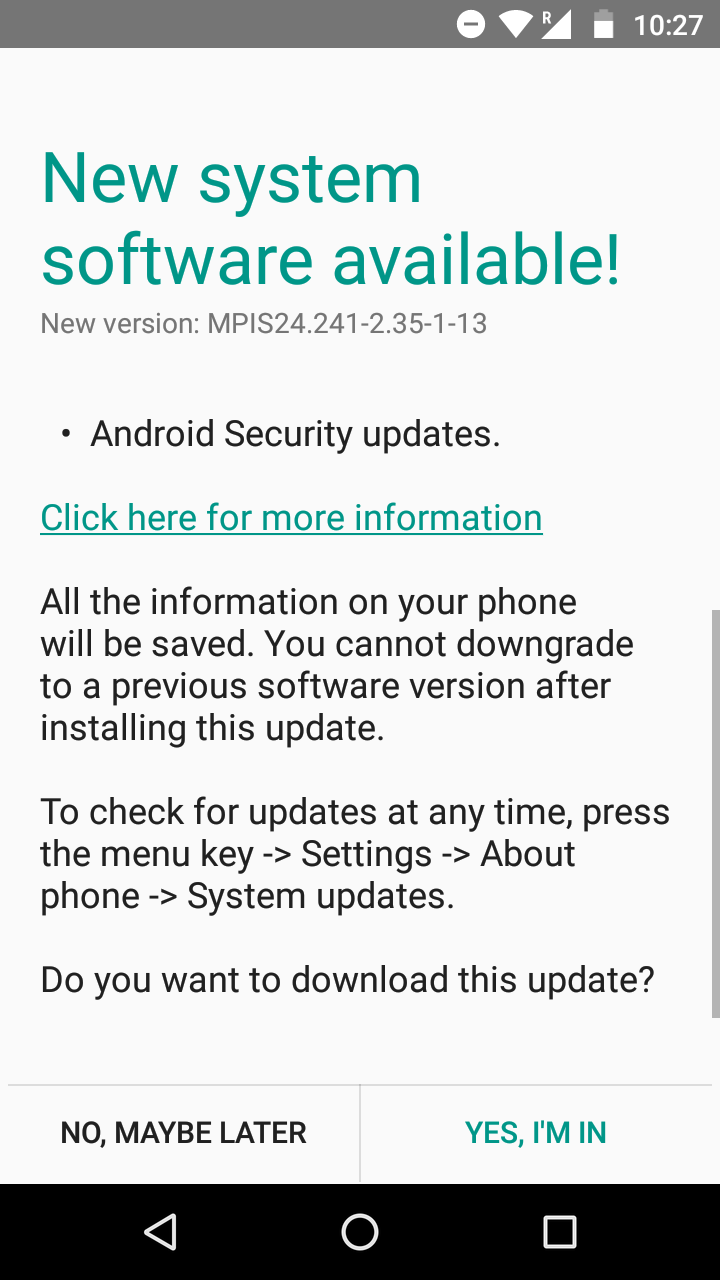 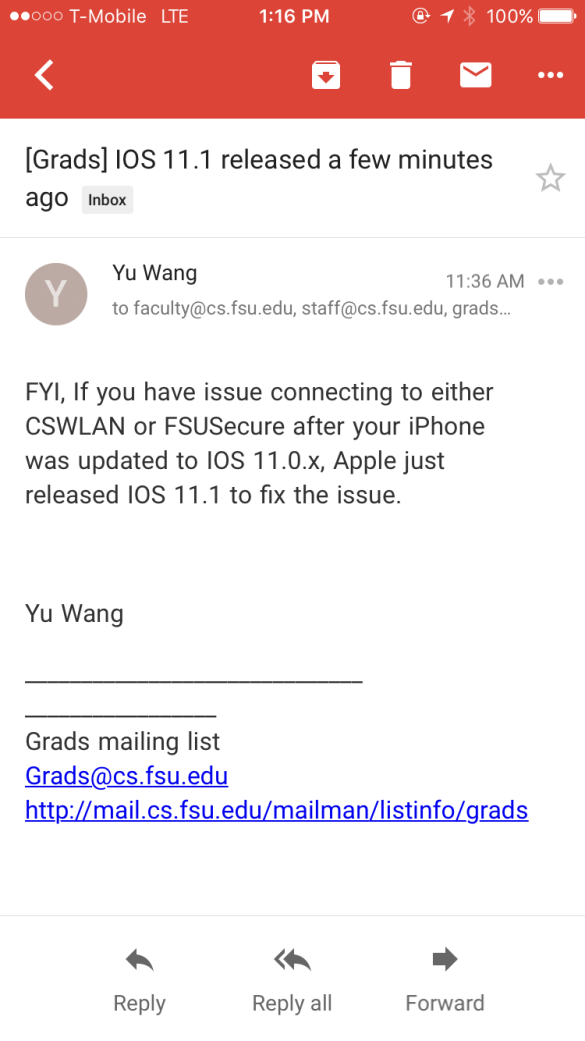 Exploits made public but not reported
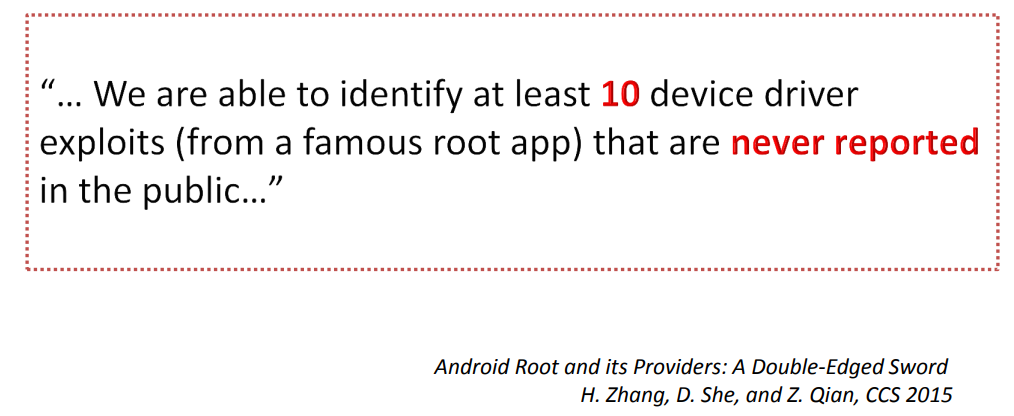 Exploits disclosed but not timely patched
Note that this patch was not applied to all msm branches at the time of the patch release (July 2015) and no security bulletin was issued, so the majority of Android kernels based on 3.4 or 3.10 are still affected despite the patch being available for 6 months.
https://bugs.chromium.org/p/project-zero/issues/detail?id=734
Exploits patched but delayed by carriers
It’s each carrier’s job to test all the different updates for all their different smartphones, and they may take many months to do so. They may even decline to do the work and never release the update.
https://www.howtogeek.com/163958/why-do-carriers-delay-updates-for-android-but-not-iphone
Monthly disclosed number of Android kernel vulnerabilities
PoC exploits are publicly disclosed
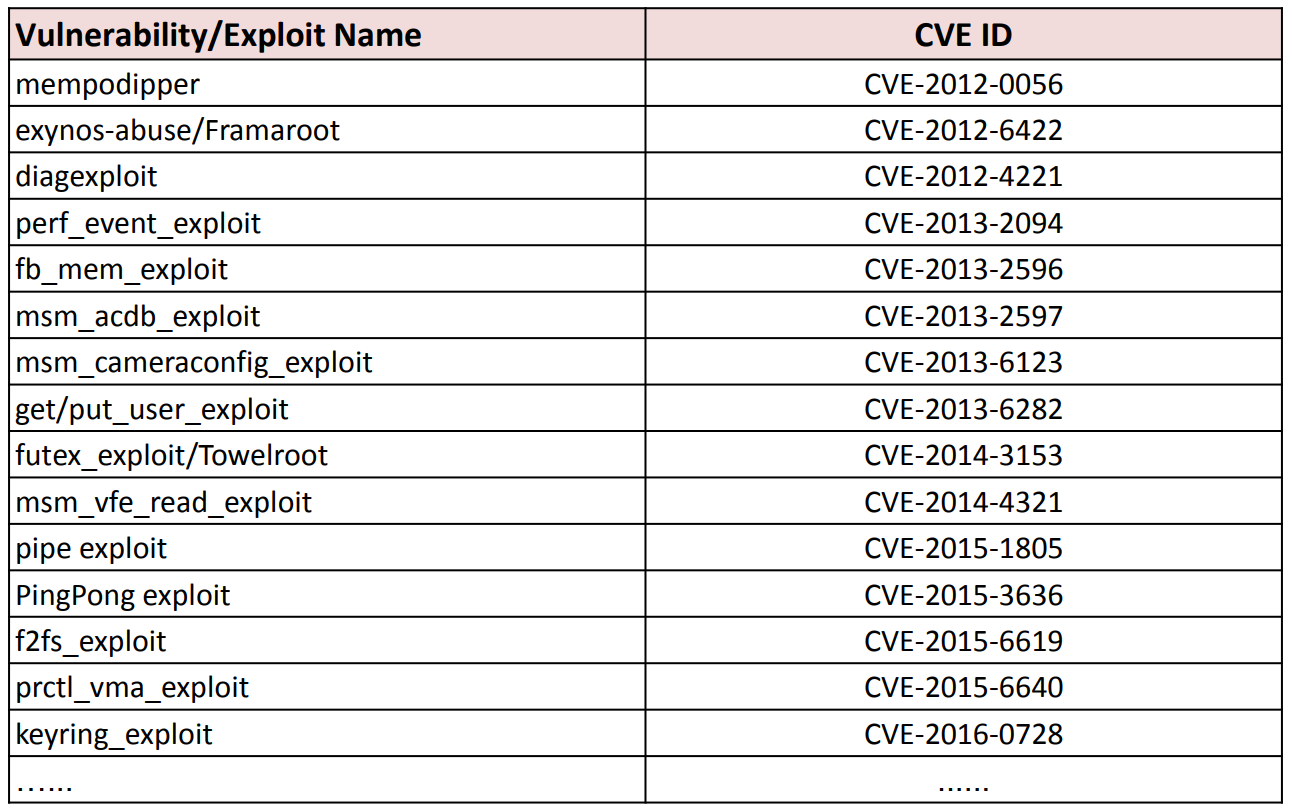 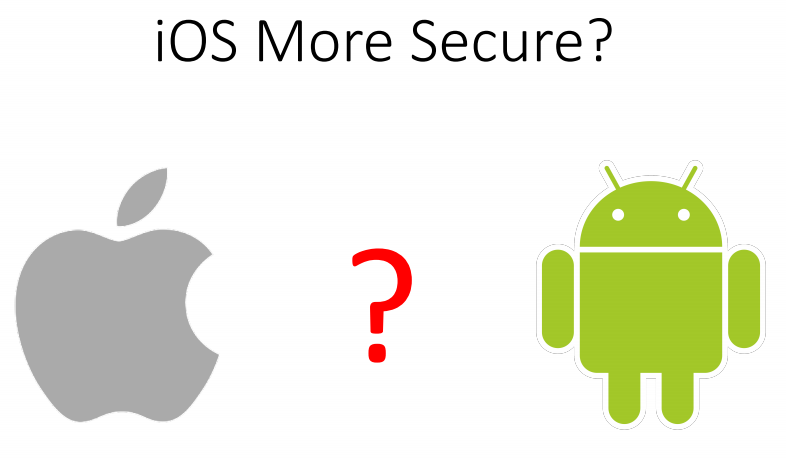 37
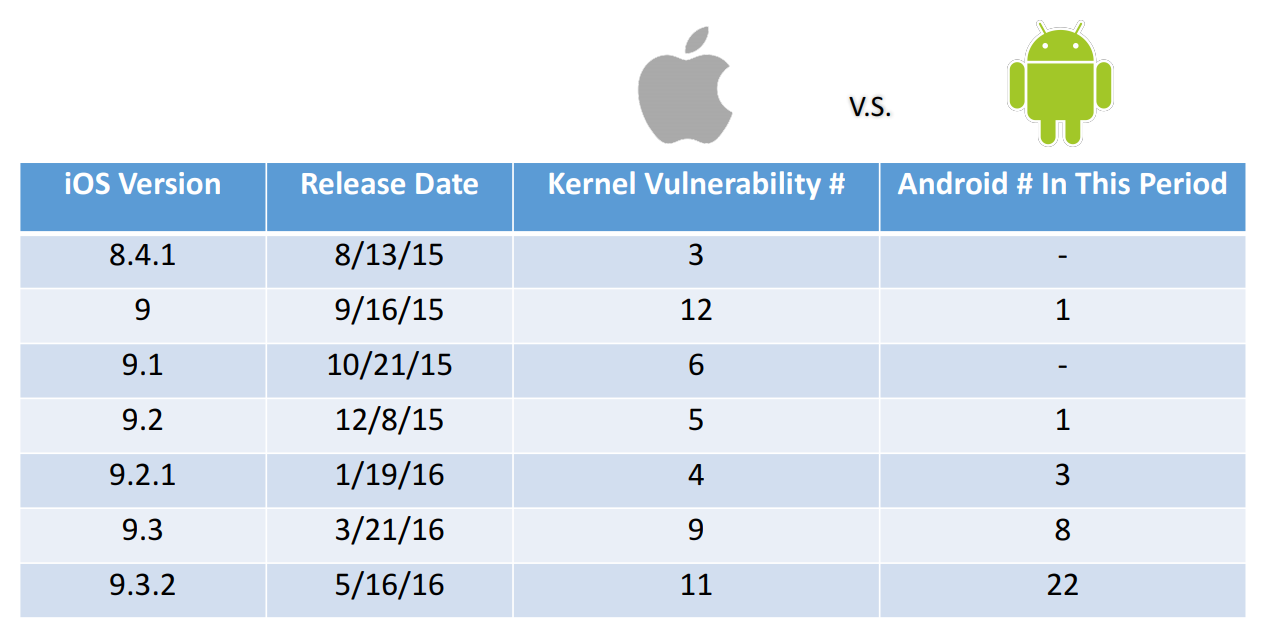 38
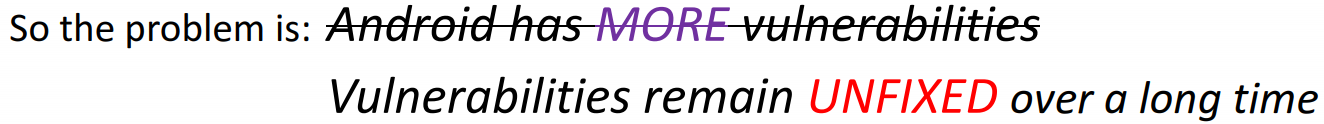 39
Let’s Start from the Kernel
TrustZone
Apps
Java API Framework
Native C/C++ Libraries
Android Runtime
Hardware Abstraction Layer
Linux Kernel
40
Let’s Start from the Kernel
TrustZone
Apps
Java API Framework
Native C/C++ Libraries
Android Runtime
Hardware Abstraction Layer
Linux Kernel
2
Let’s Start from the Kernel
TrustZone
Apps
Java API Framework
Native C/C++ Libraries
Android Runtime
Hardware Abstraction Layer
Linux Kernel
2
Challenges
Officially patching an Android device is a long process  Third-party








Delayed/non-existing kernel source code  Binary-based
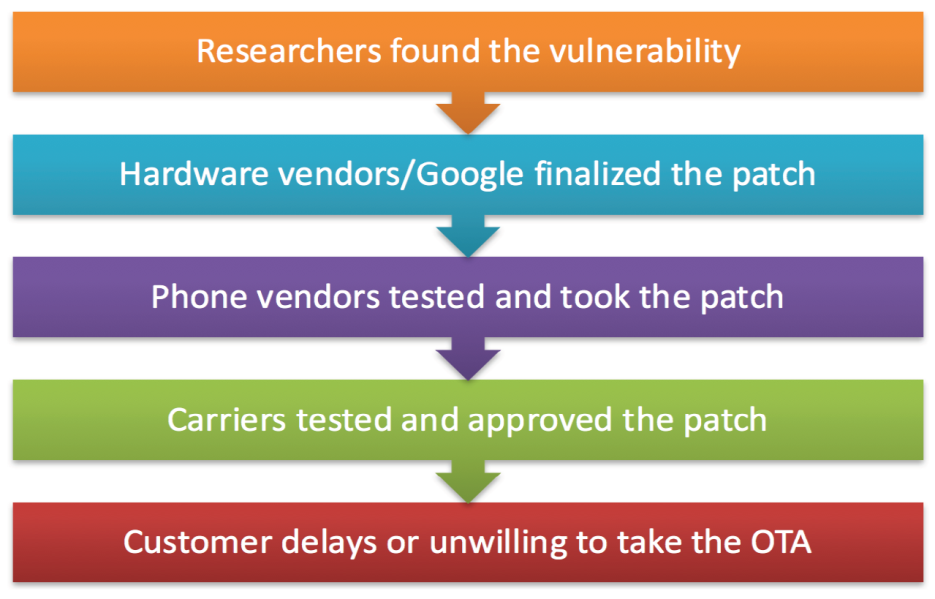 5
Challenges
Severely fragmented Android ecosystem  Adaptive
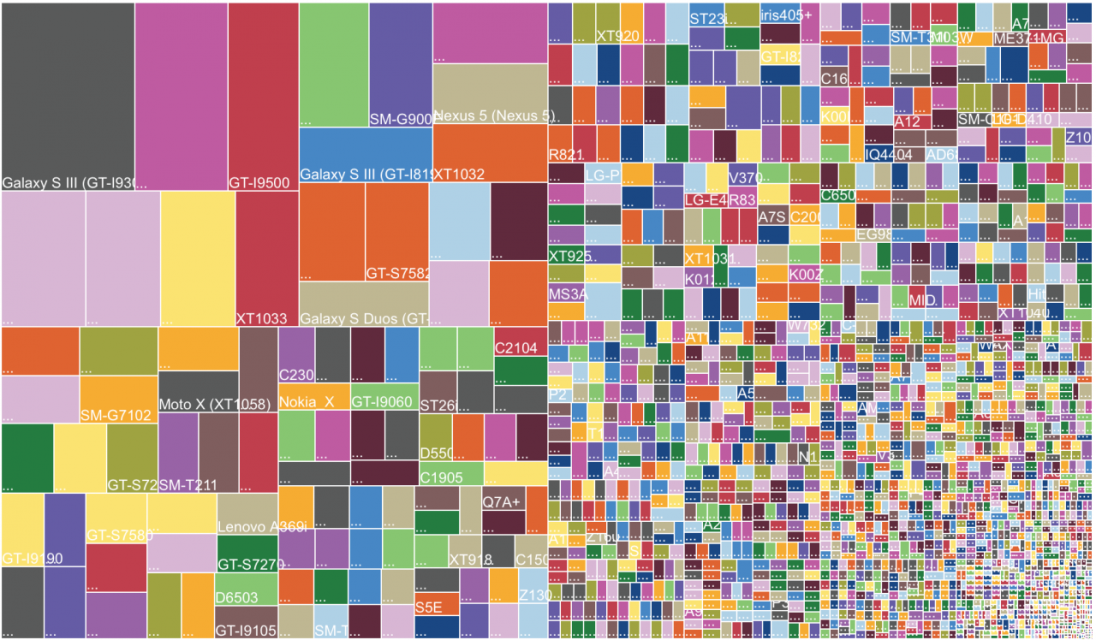 http://d.ibtimes.co.uk/en/full/1395443/android-fragmentation-2014.png
6
Solution
Third-party Binary-based Adaptive Kernel Live Patching
Key requirements:
Adaptiveness
It should be adaptive to various device kernels
Safety
Patches should be easy to audit
Their behaviors must be technically confined
Timeliness
Response time should be short, after disclosed vulnerability or exploit
Performance
The solution should not incur non-trivial performance overhead
7
Feasibility Study: Dataset
Studied 1139 Android kernels
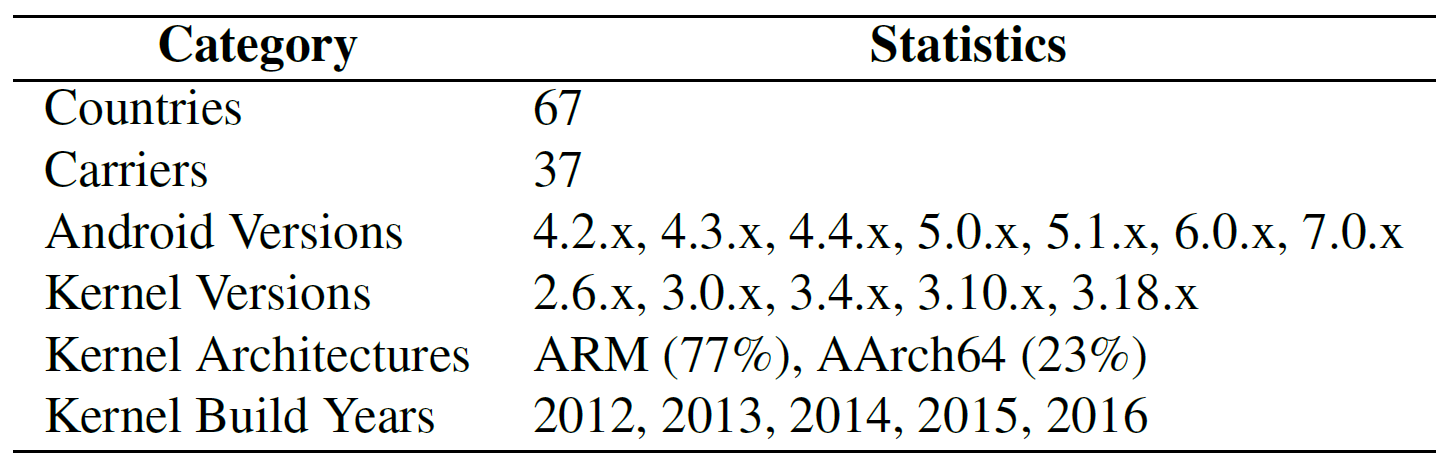 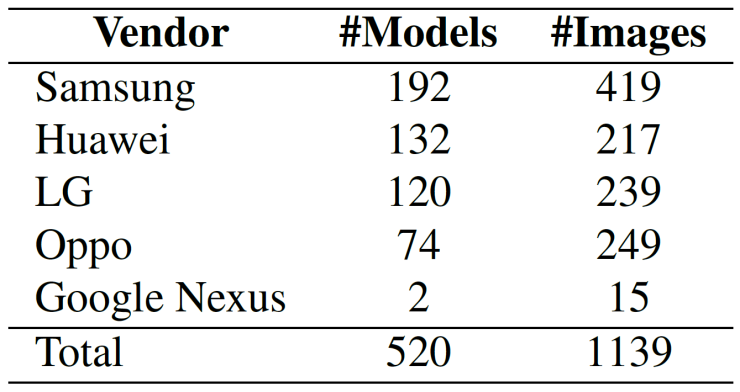 8
Feasibility Study: Observations
Most kernel functions are stable across devices and Android releases
Most vulnerabilities triggered by malicious inputs

Many functions return error codes
Return a pointer  ERR_PTR
9
Feasibility Study: Observations
Most kernel functions are stable across devices and Android releases
Most vulnerabilities triggered by malicious inputs

Many functions return error codes
Return a pointer  ERR_PTR
Filter them
Gracefully return
9
Overall Approach: Input Validation
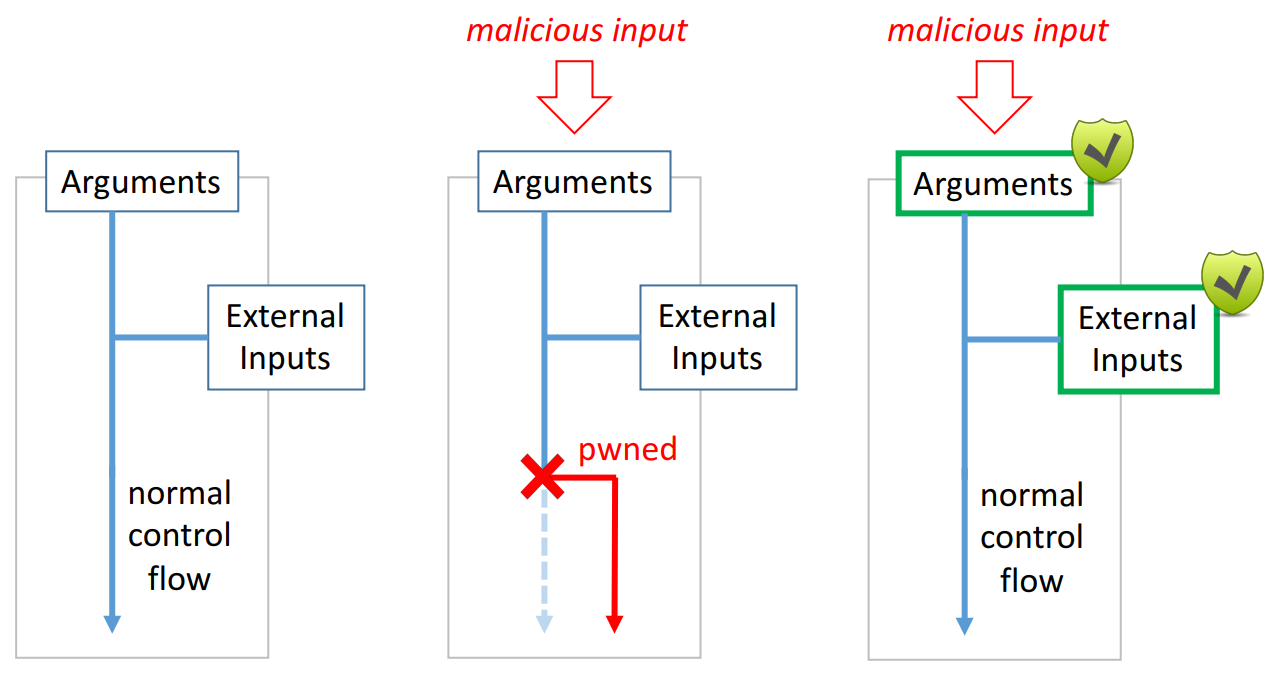 10
KARMA
KARMA: Kernel Adaptive Repair for Many Androids

Adaptive – Automatically adapt to various device kernels
Memory-safe – Protect kernel from malicious (misused) patches
Multi-level – Flexible for different vulnerabilities
11
KARMA Design: Safety
Patches are written in Lua, confined by Lua VM at runtime
A patch can only be placed at designated locations
Patched functions must return error codes or void
Use existing error handling to recover from attacks
A patch can read but not write the kernel memory
Confined by KARMA APIs
Prevent malicious (misused) patches from changing the kernel
Prevent information leakage
12
KARMA Patch Example
Part of the official patch of CVE-2014-3153 (Towelroot)
14
KARMA Patch Example
-EINVAL
More complex examples in the paper
15
KARMA API
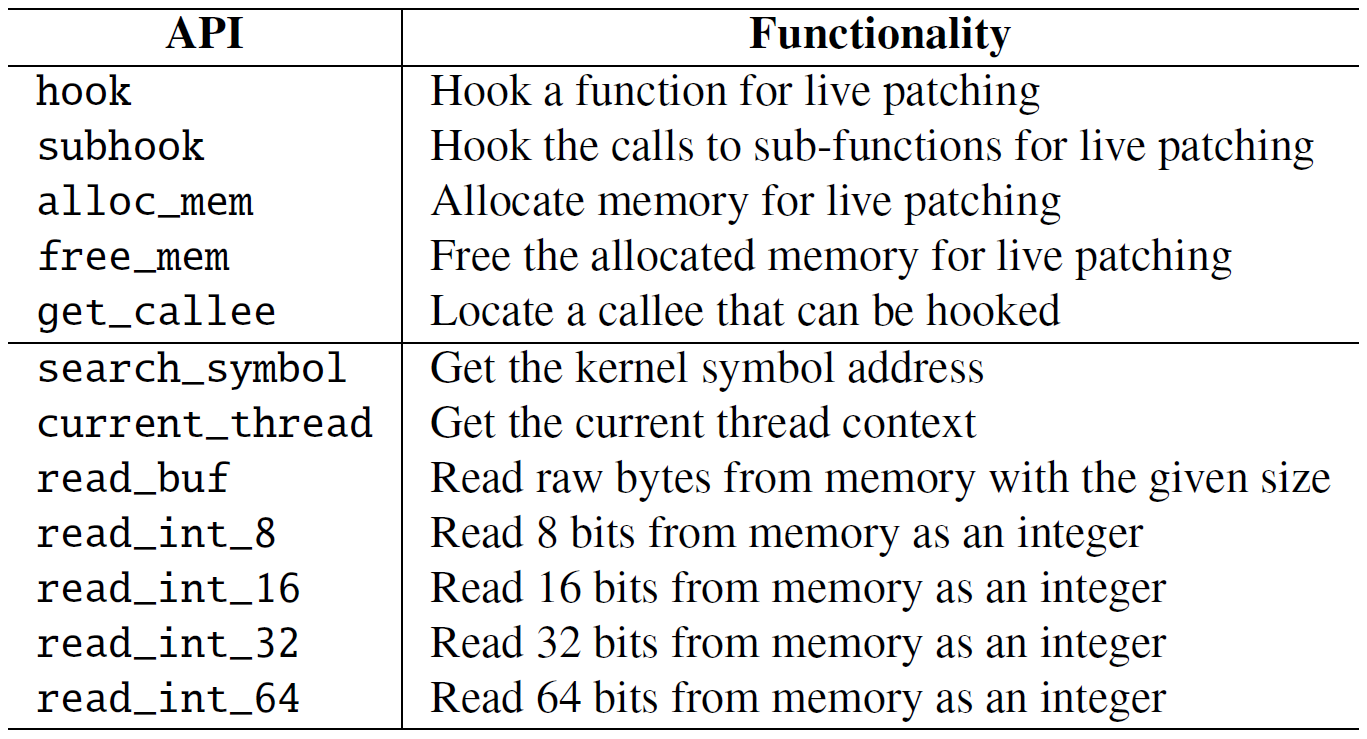 16
KARMA API
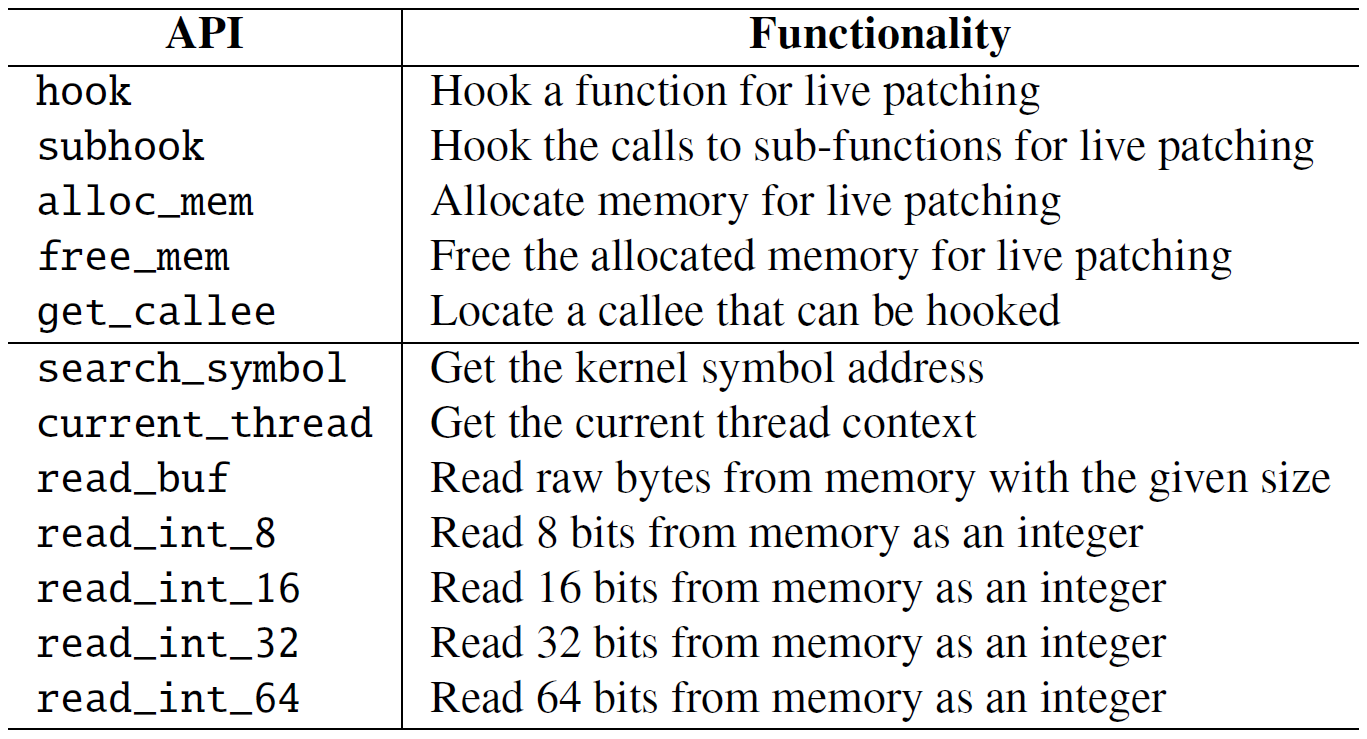 Available to patches
16
KARMA Architecture
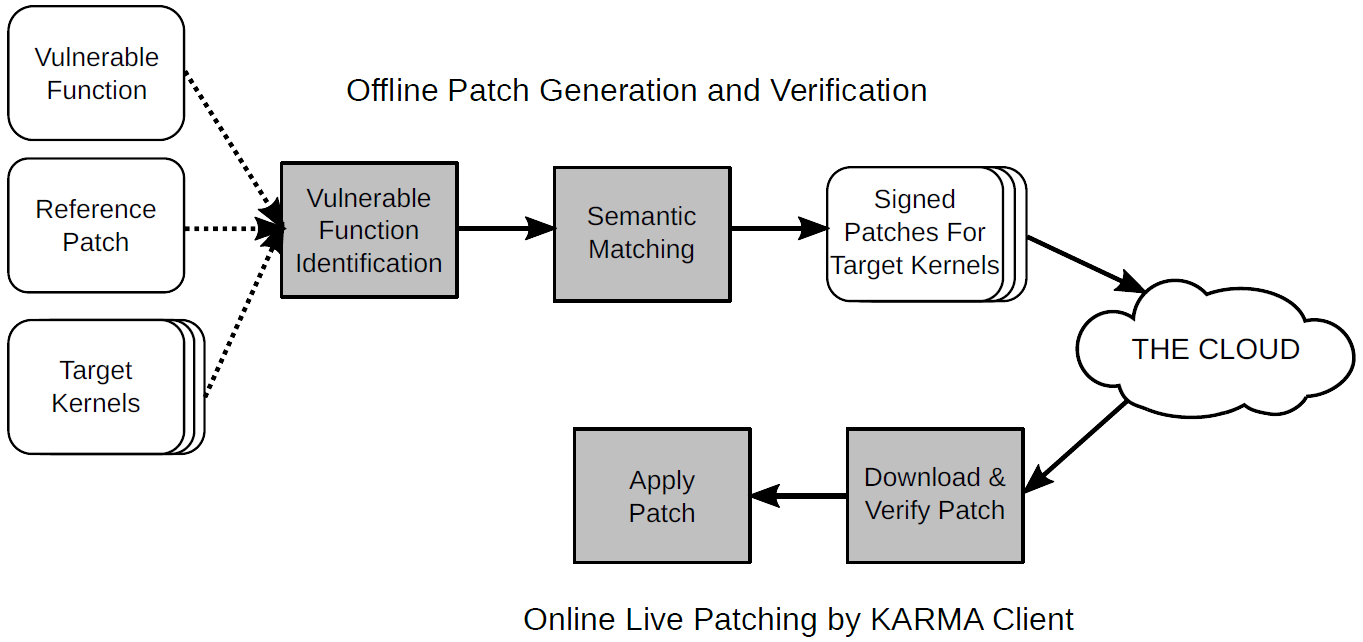 Offline Patch Generation and Verification
Online Live Patching by KARMA Client
17
Offline Patch Adaptation
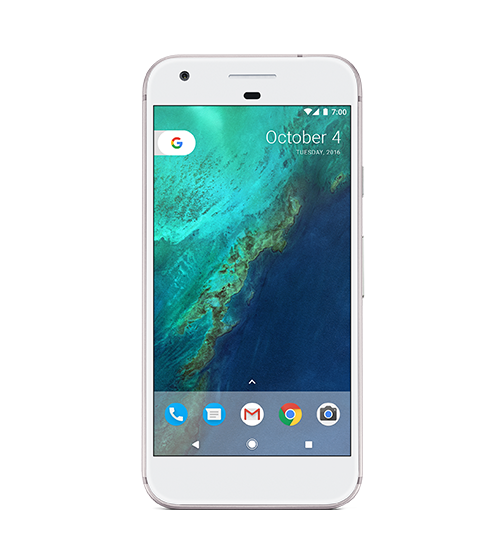 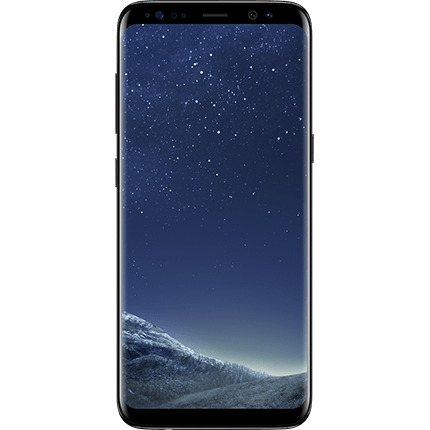 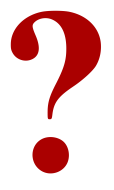 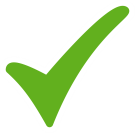 Patch A
18
Offline Patch Adaptation
Three steps:
Identify the vulnerable functions in the target kernel
Same function but different names
Inlined
Check if the reference patch works for the target kernel
Same function but different semantics
Adapt the reference patch for the target kernel
19
Vulnerable Function Identification ExampleCVE-2015-3636  (PingPong Root)
Device A: ping_unhash                            Device B: ping_v4_unhash
Func_A
Func_A
Func_B
Func_B
Func_C
Func_C
ping_v4_unhash
ping_unhash
Func_D
Func_D
Func_E
Func_E
Call graph based similarity comparison
20
Semantic Matching
Check if two functions are semantically equivalent
If so, adapt the reference patch to the target kernel
Syntactic matching is too strict
Different compilers can generate different code with same semantics
Instruction order, register allocation, instruction selection, code layout
21
Semantic Matching
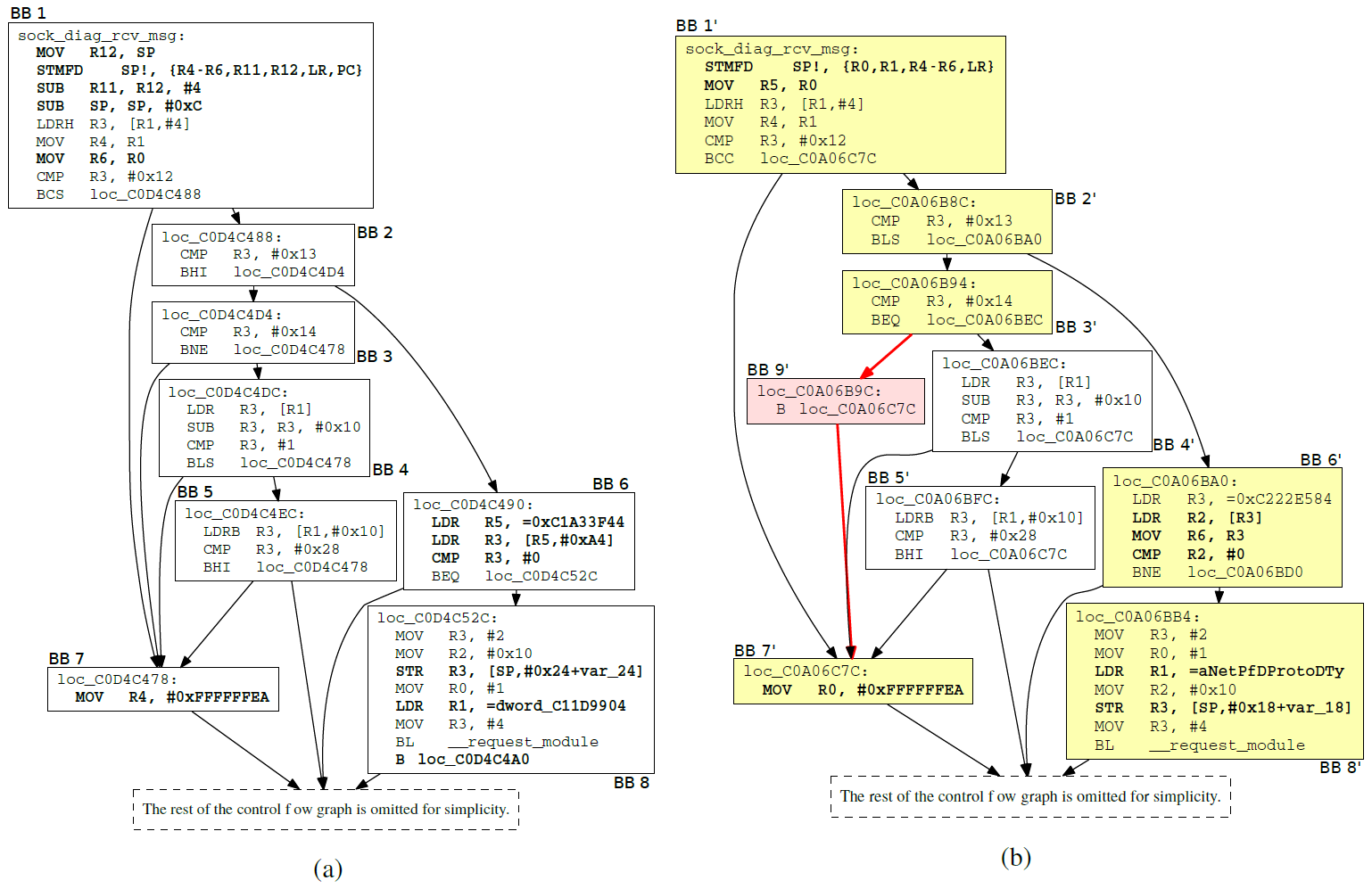 Same semantics with different syntax
22
Semantic Matching
Check if two functions are semantically equivalent
If so, adapt the reference patch to the target kernel
Syntactic matching is too strict
Different compilers can generate different code with same semantics
Instruction order, register allocation, instruction selection, code layout
Use symbolic execution to abstract these differences and adapt patches
Use approximation to improve scalability (details in the paper)
23
Online Patch Application
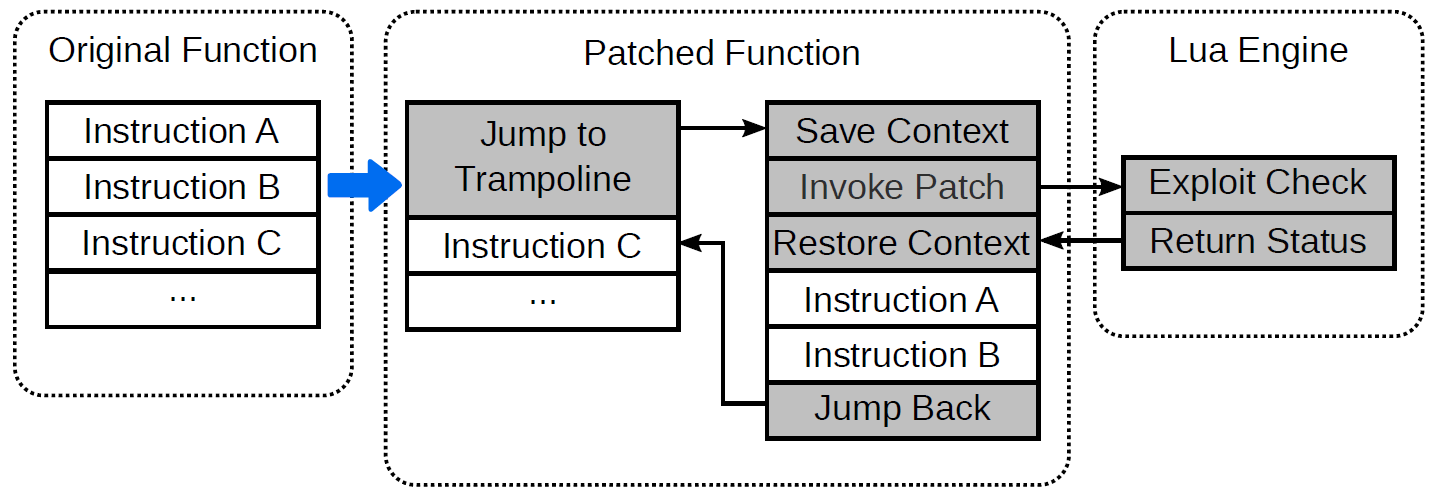 Function entry point hooking
24
Prototype Implementation
Lua engine in kernel (11K SLOC)
Simple
Memory-safe
Easy to embed and extend
24 years of development
Semantic matching  
–  angr
25
Evaluation: Applicability
Evaluated 76 critical vulnerabilities in the last three years
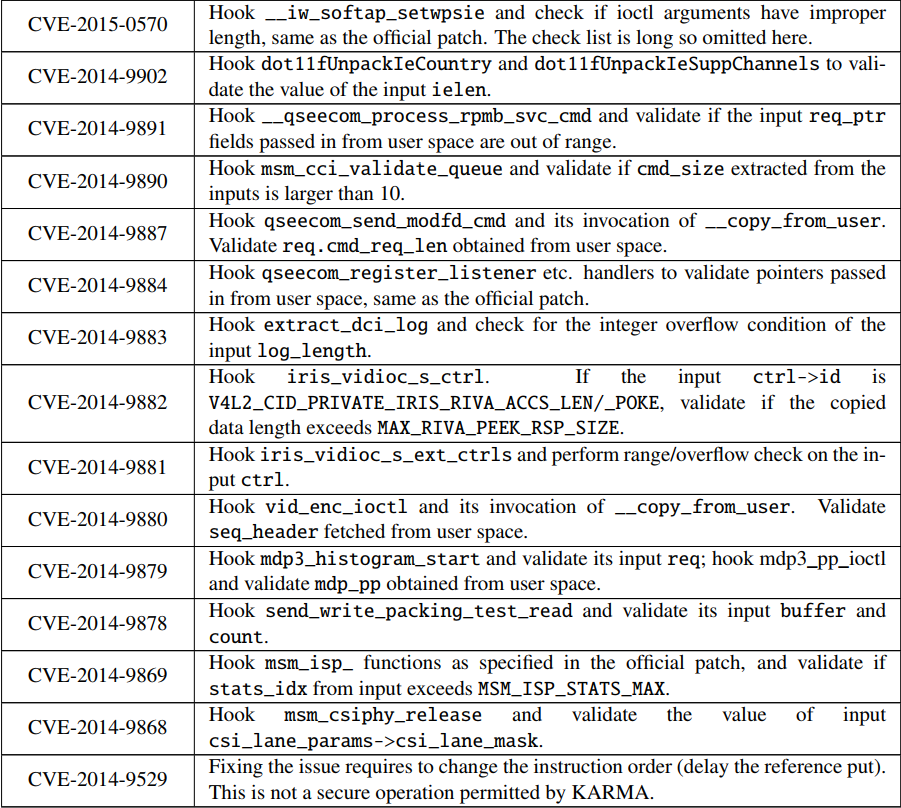 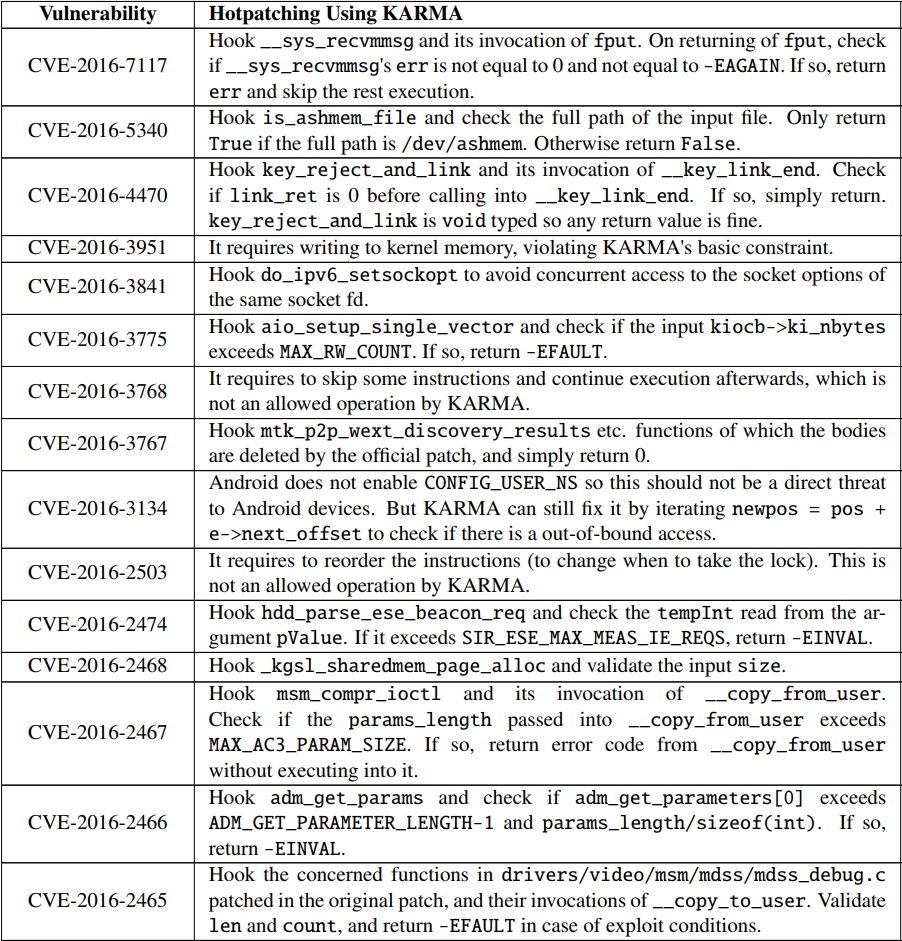 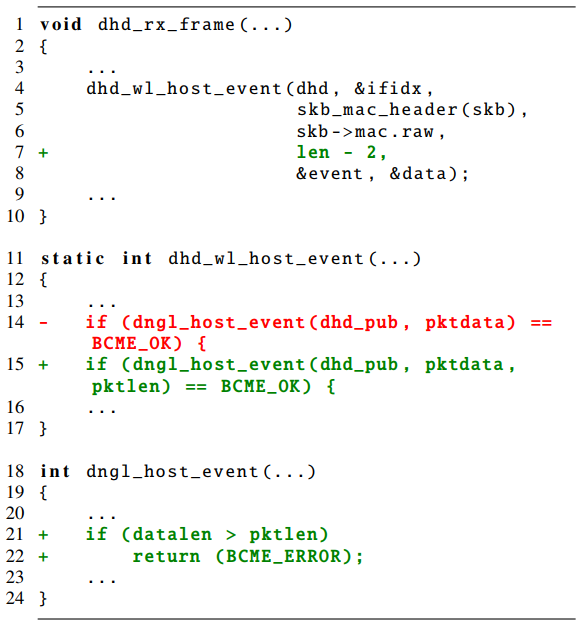 26
Evaluation: Adaptability
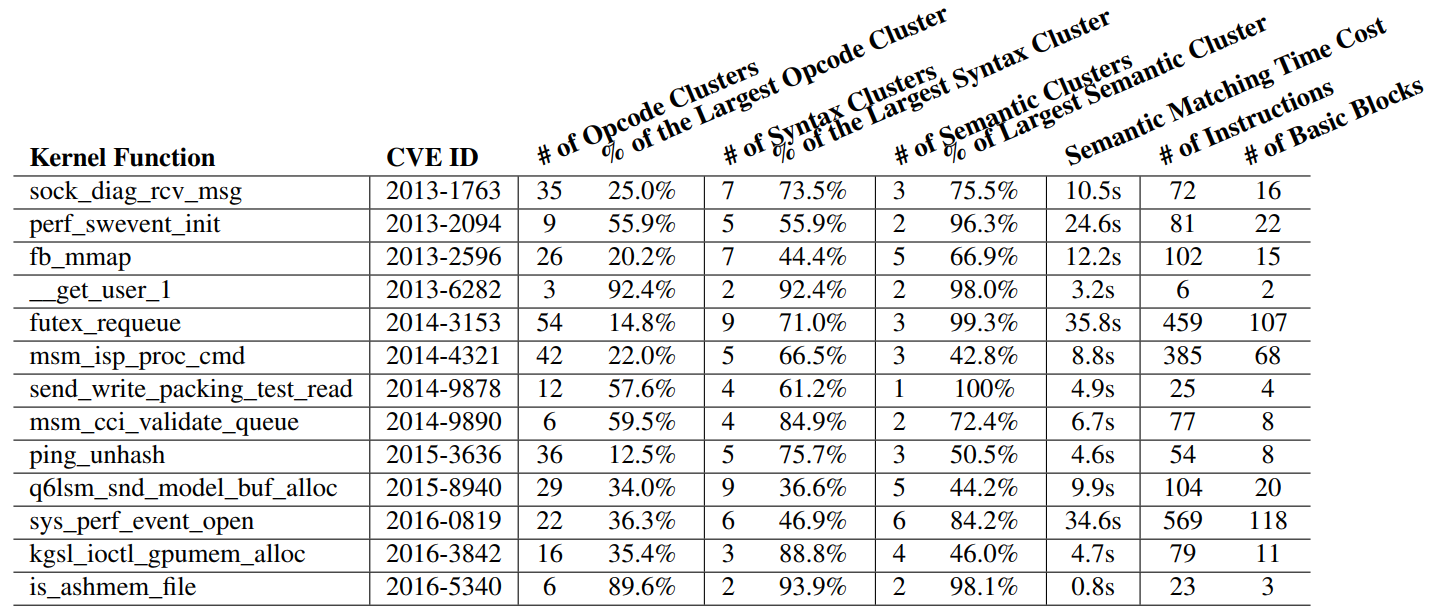 27
Evaluation: Adaptability
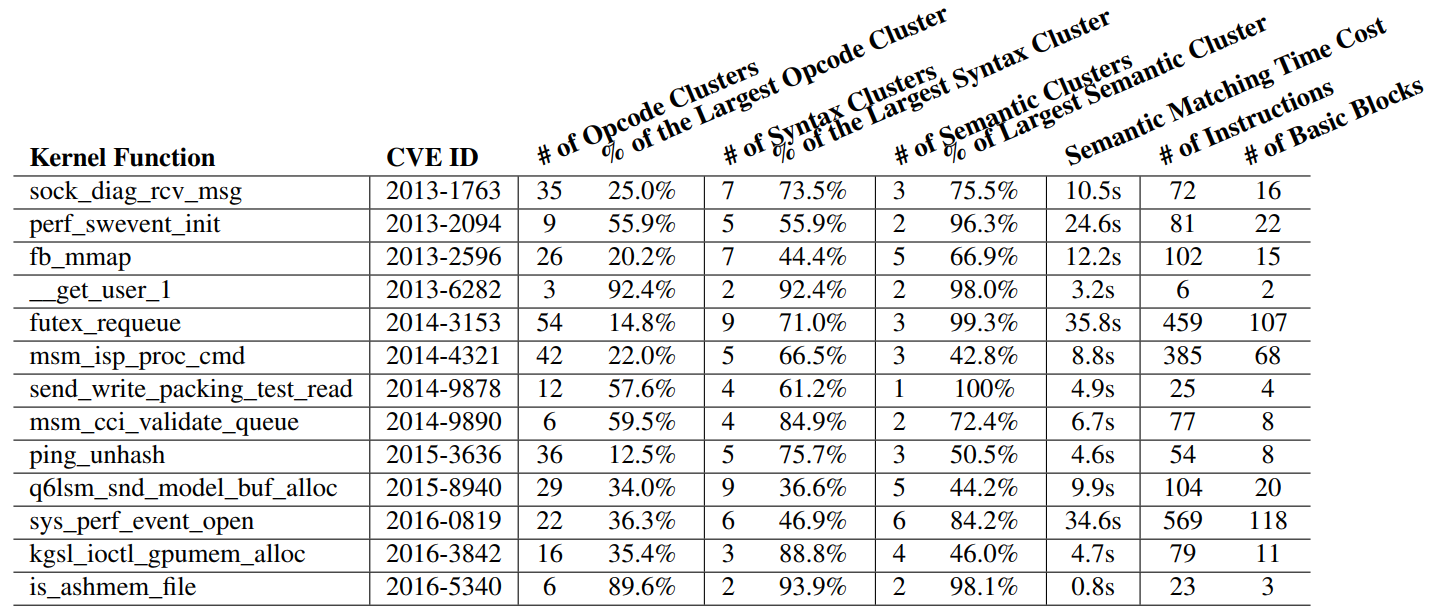 Types and frequencies of instruction opcodes
27
Evaluation: Adaptability
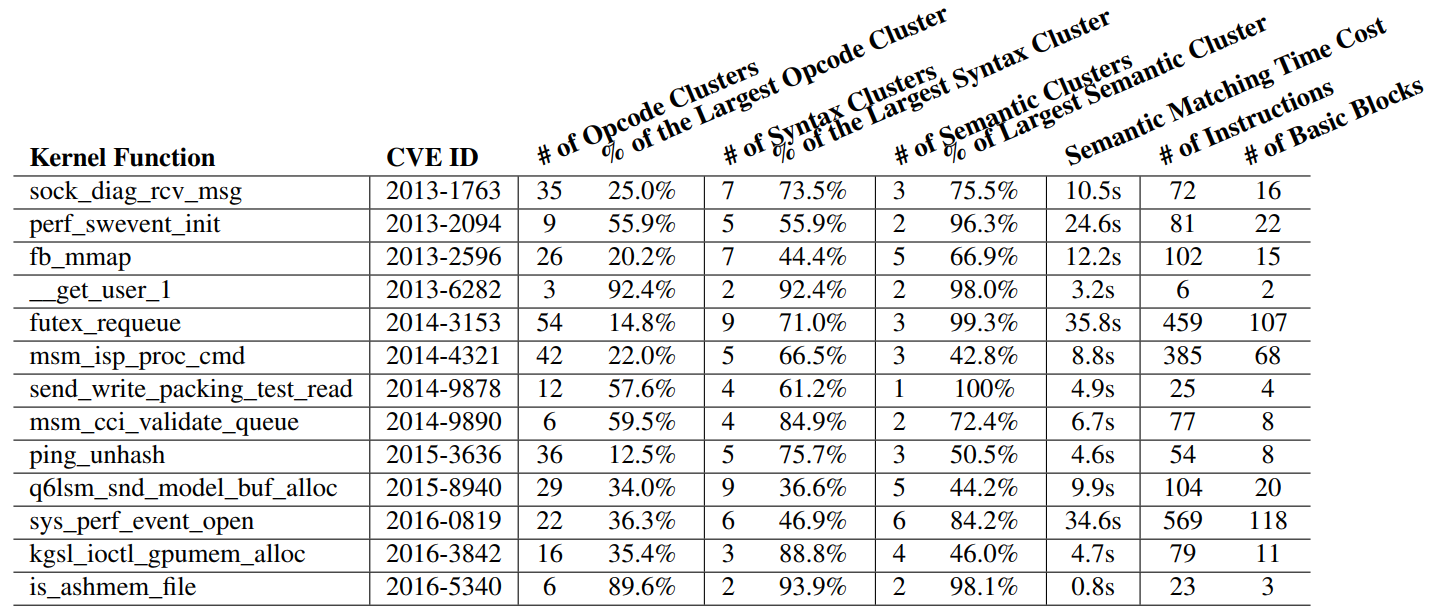 Number of function calls and conditional branches  (to abstract CFG)
27
Evaluation: Adaptability
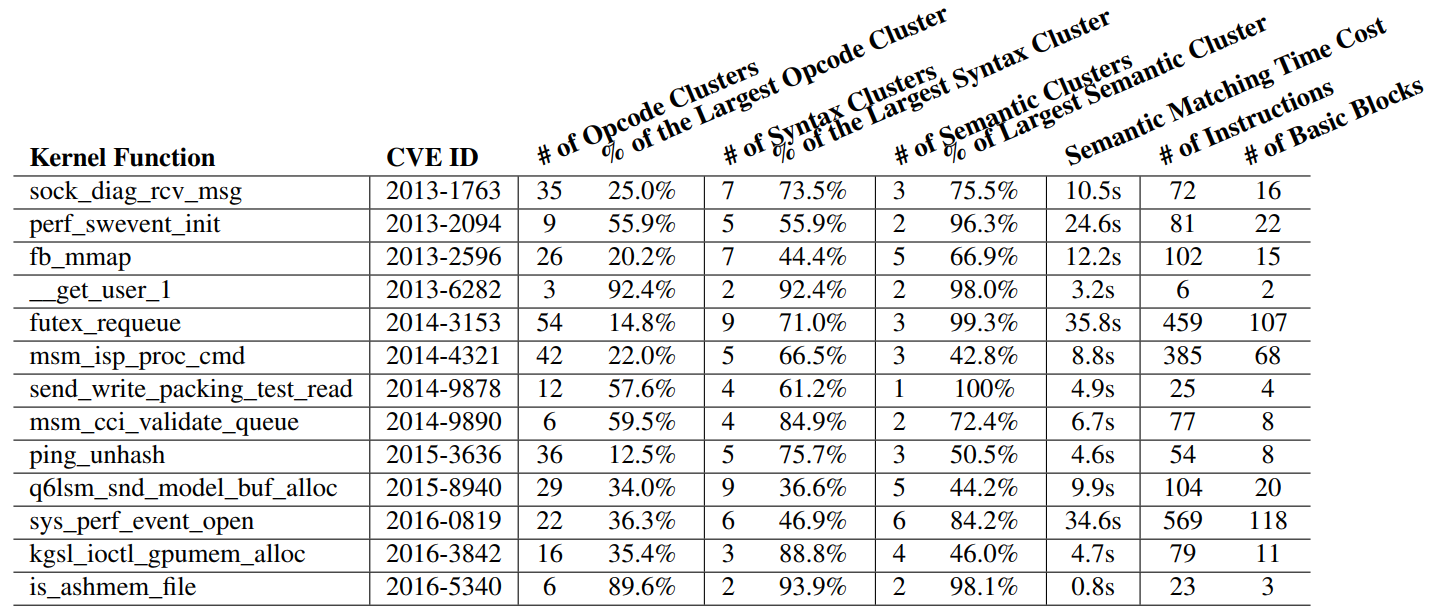 KARMA’s semantic matching
27
Evaluation: Performance
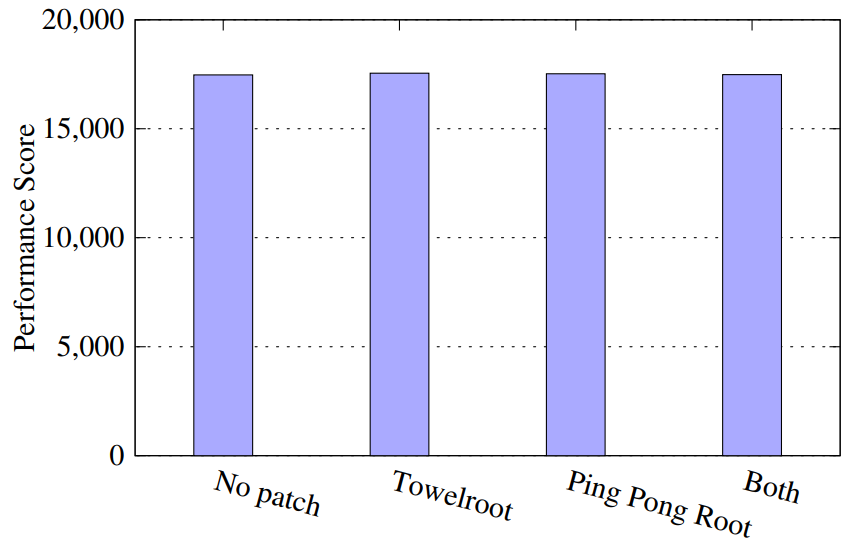 CF-Bench results with different patches
28
Hack your serverremotely
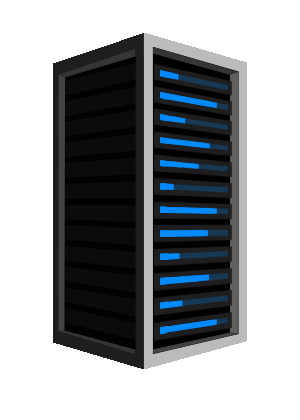 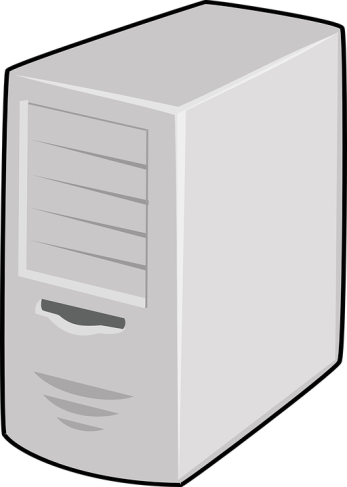 Attackers have limited information
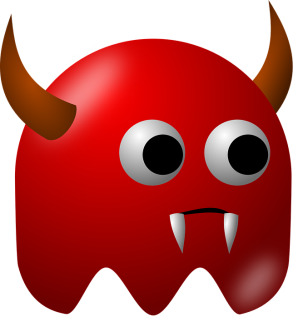 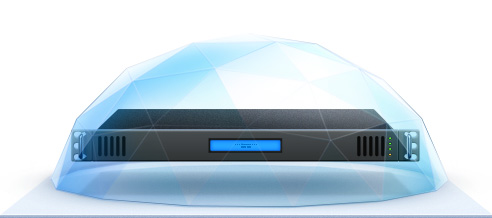 72
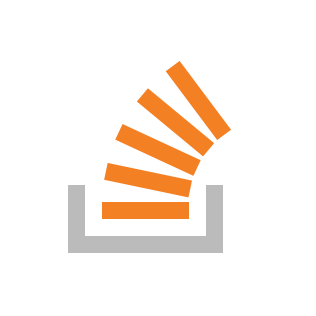 Attack Example: Stack Overflow
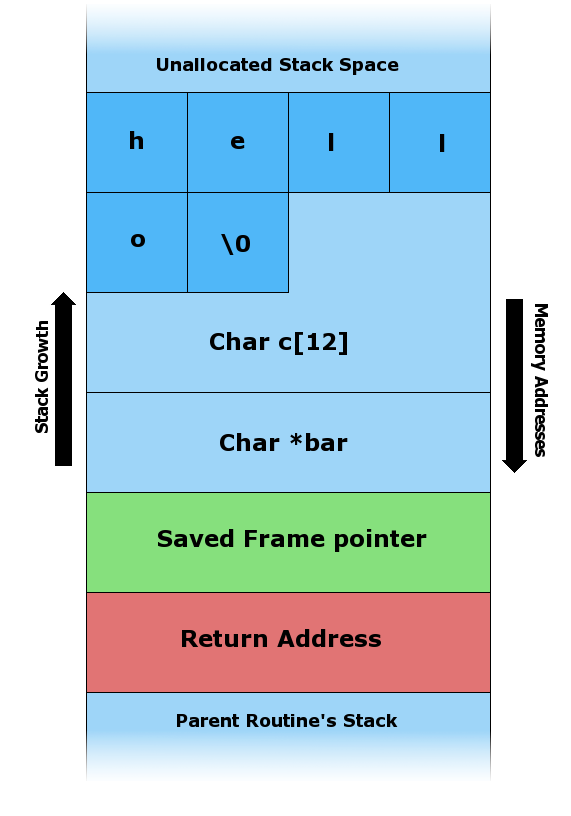 73
Typical Attack Procedure to Take Over the Whole System
Find (memory) vulnerabilities
Exploit them
Run your own code
74
Data Execution Prevention (DEP)
Previously, attackers inject their own stuff into the process, and run it
Currently, Data Execution Prevention (DEP) is widely deployed.
You cannot run what you inject
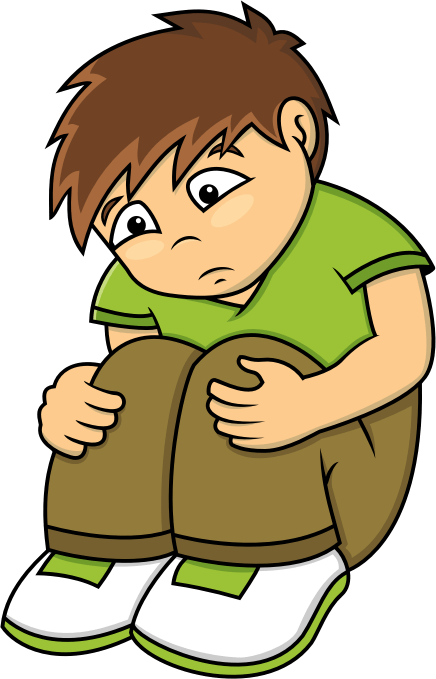 75
Code Reuse Attack
Example: Return-Oriented Programming
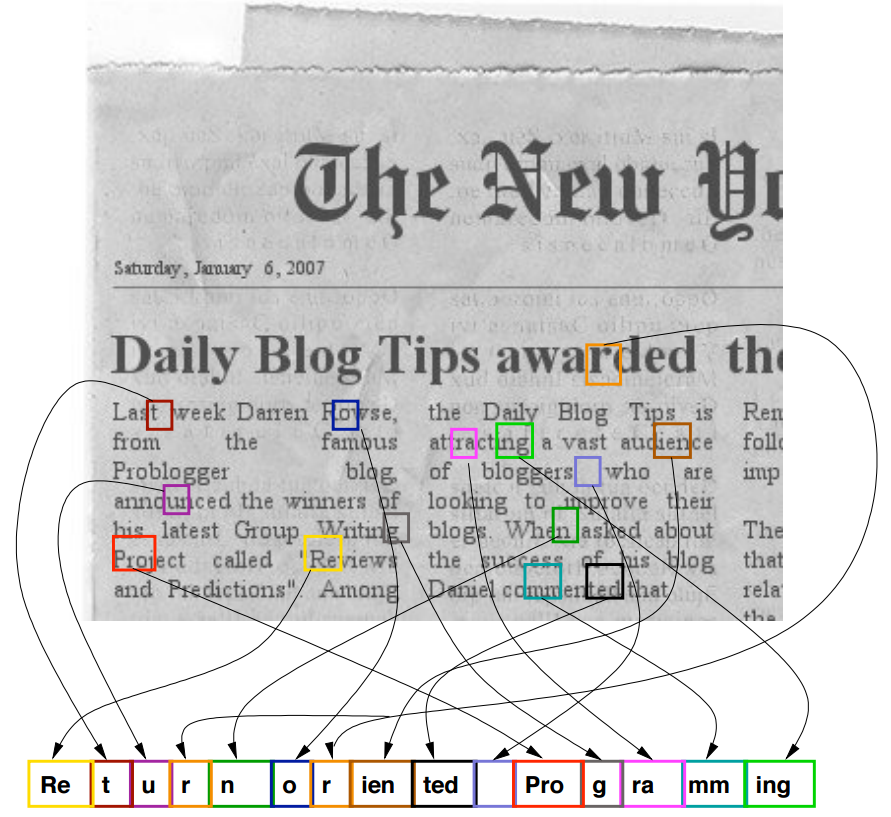 Existing Code
Chained Gadgets
76
Protect your servermagically
Code Reuse Attack
Need to know the code location
Guess the code locations (repeatedly)
Protect?
Make the code locations unpredictable
78
Remix: On-demand Live Randomization
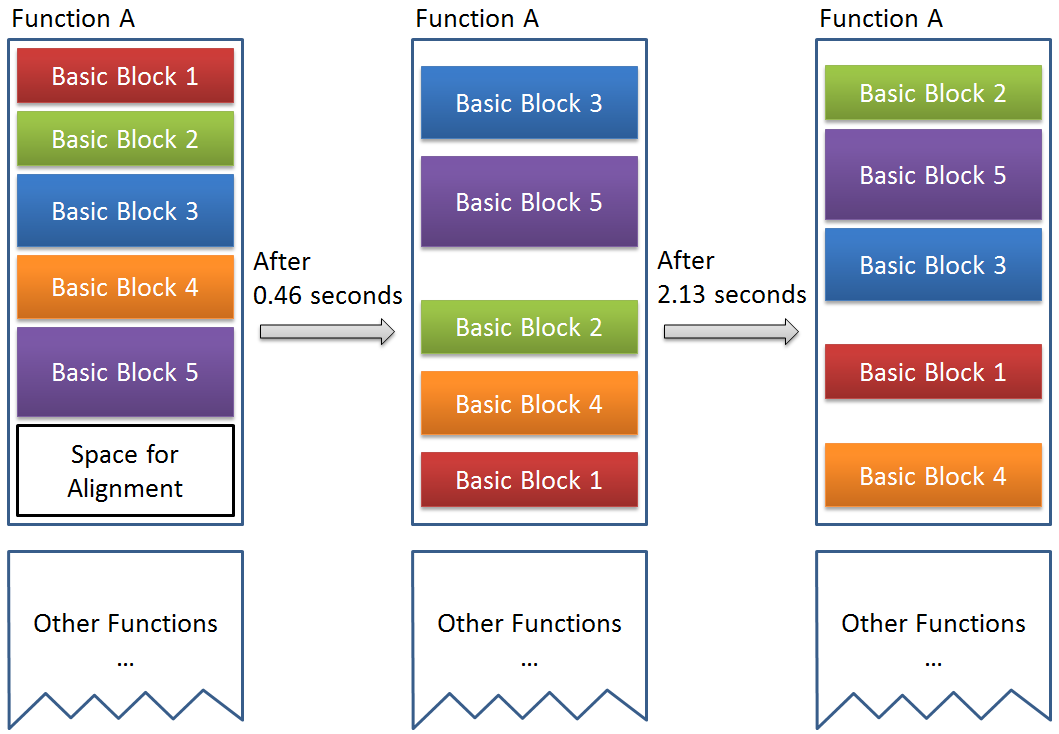 79
Win cashdecently
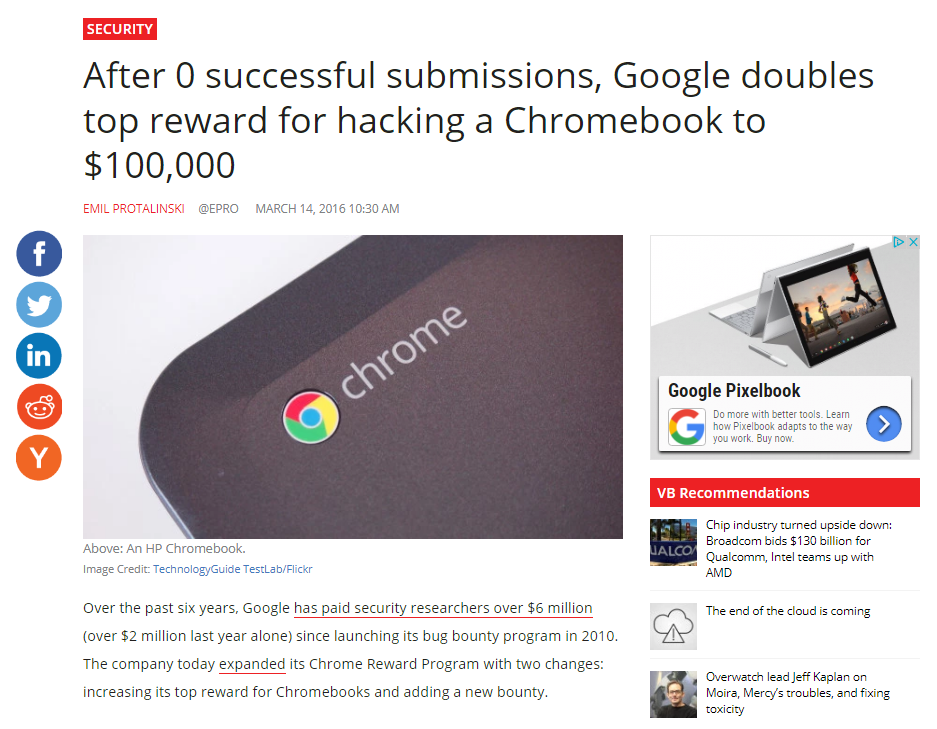 References
Protect your PC
Secure In-Cache Execution
Protect your phone
Adaptive Android Kernel Live Patching
Protect your server
Remix: On-demand Live Randomization
82
Thank you
http://YueChen.me